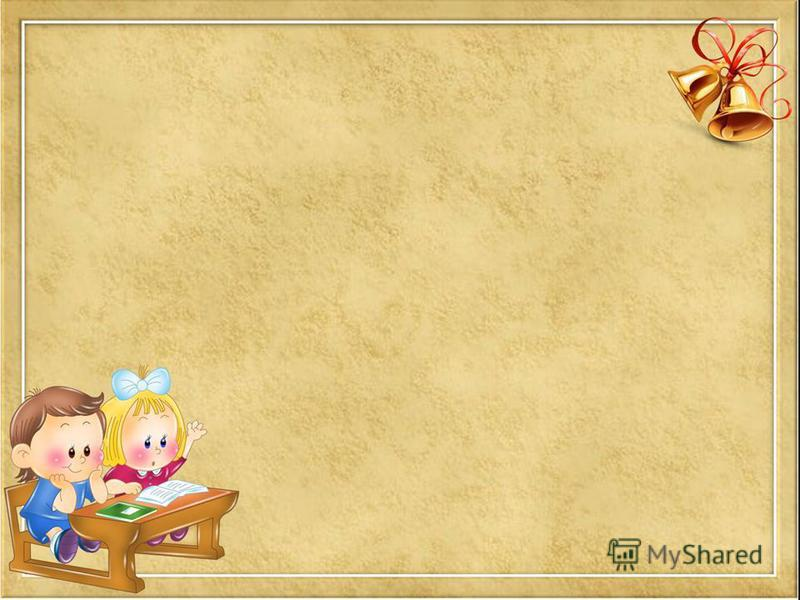 Мастер-класс
«Волшебный мир
 пальчиковых игр»
Франтенко Галина Валерьевна, учитель начальных классов школы МБОУ г. Иркутска СОШ №6
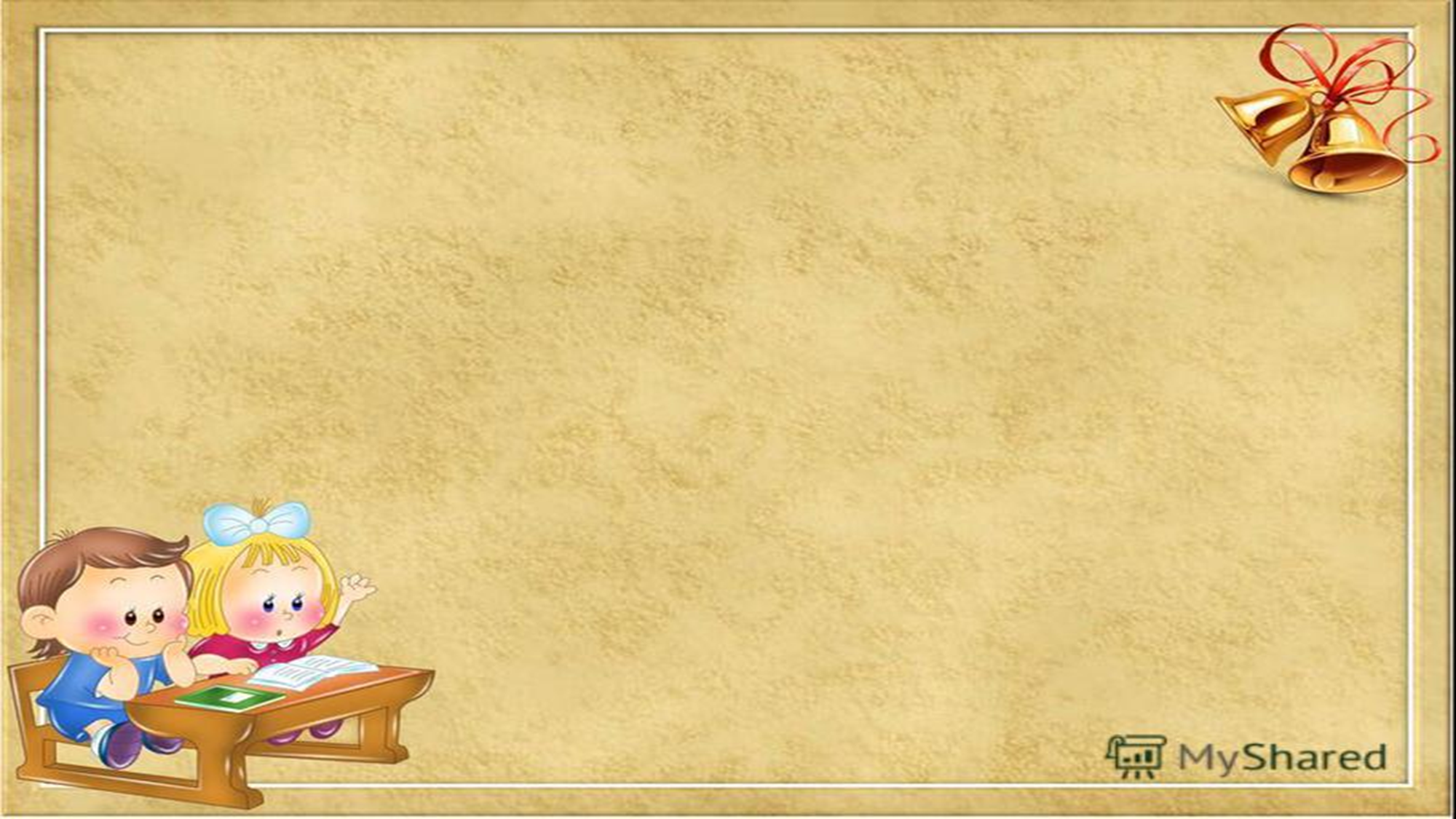 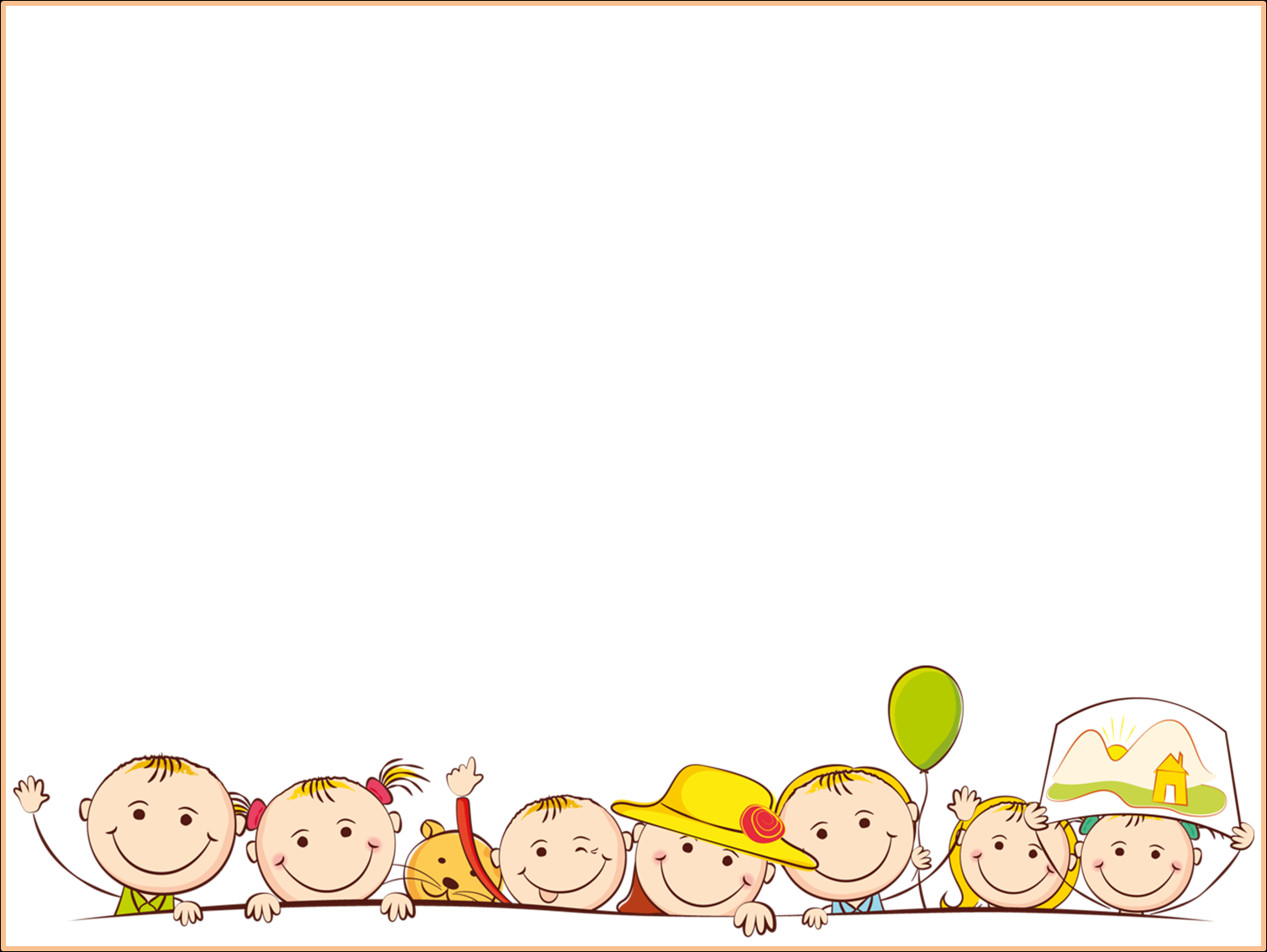 Приветствуем друг друга…
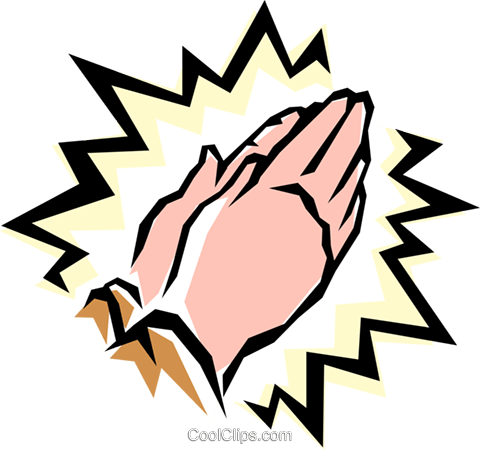 Желаю
успеха
большого
во всём
и везде
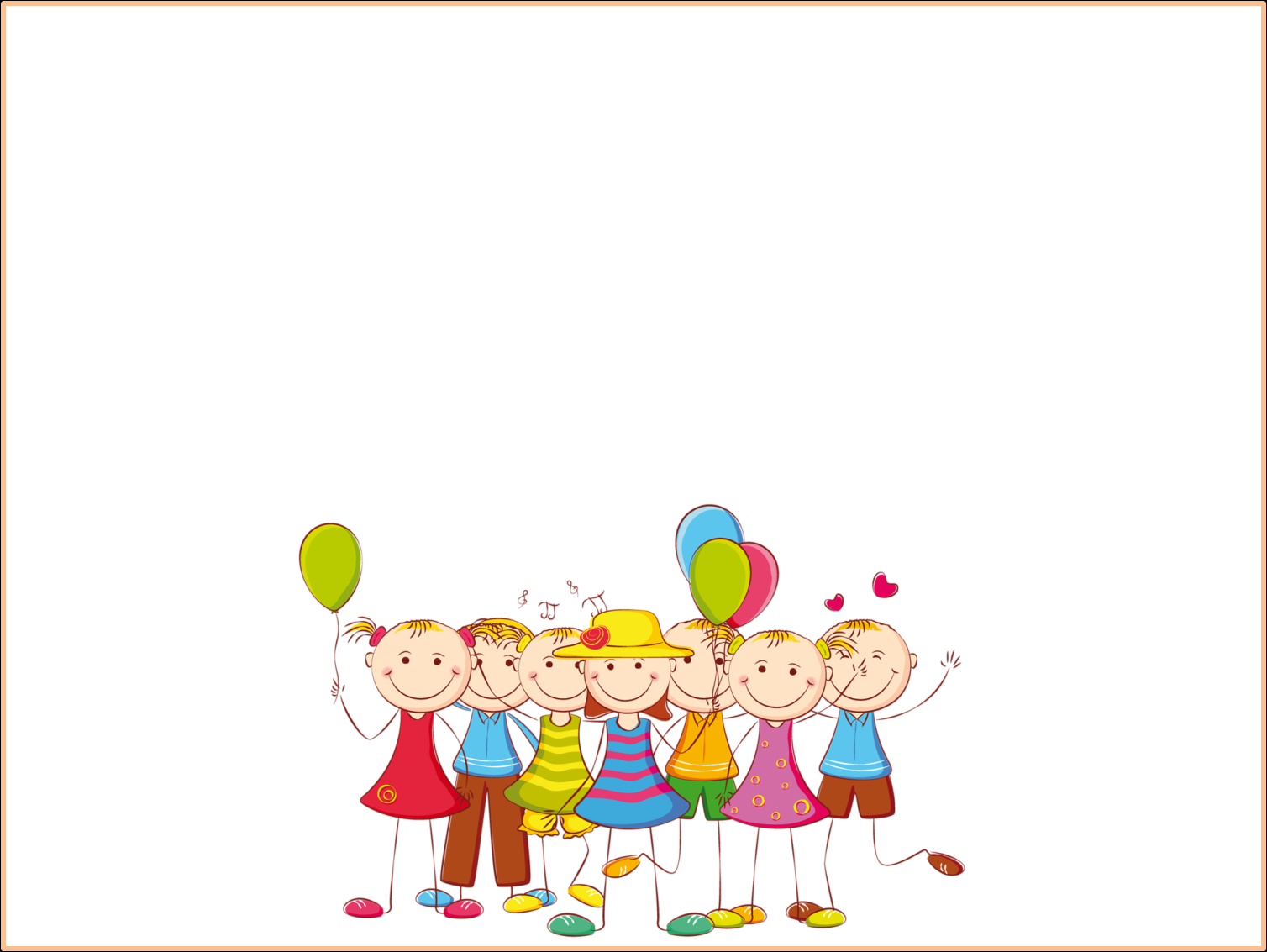 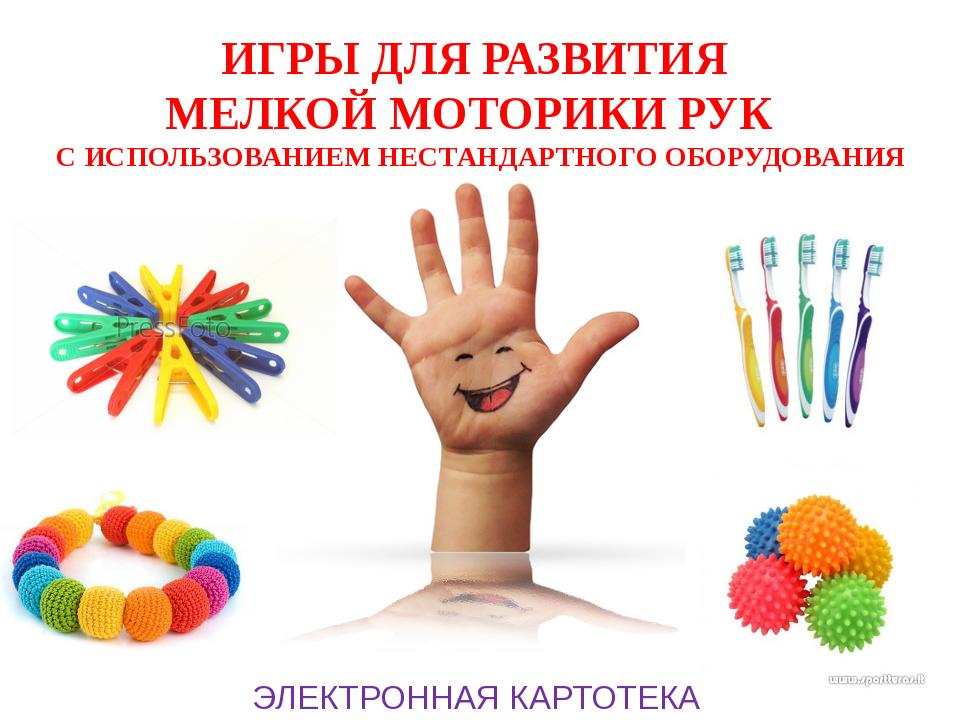 ЦЕЛЬ- применение методов и приёмов. Способствующих развитию мелкой моторики у младших школьников через пальчиковые игры.
 
Задачи: 
 Изучить особенности развития мелкой моторики у детей младшего школьного возраста в психолого –педагогической литературе.
Охарактеризовать пальчиковые игры  как средство развития мелкой моторики.
Использовать методы  и приёмы работы по развитию мелкой моторики у учащихся 1 -2 классов при помощи пальчиковых игр.
« Ум ребёнка находится 
                                    на кончиках его пальцев»
                                                              В.А. Сухомлинский  


                                                             «Таланты детей находятся 
                                                              на кончиках их пальцев» 
                                                                          М.М. Монтессори
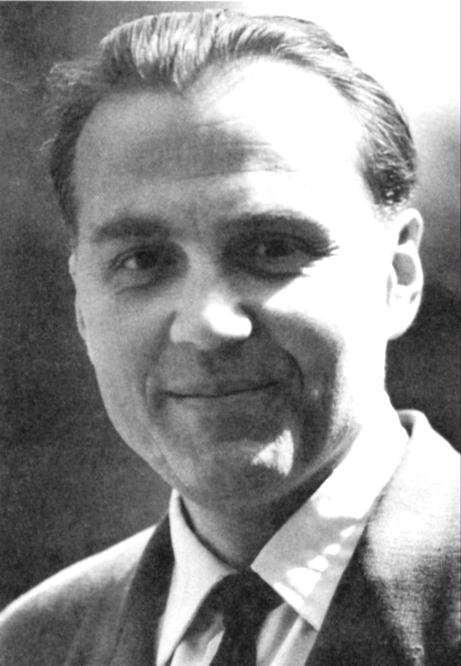 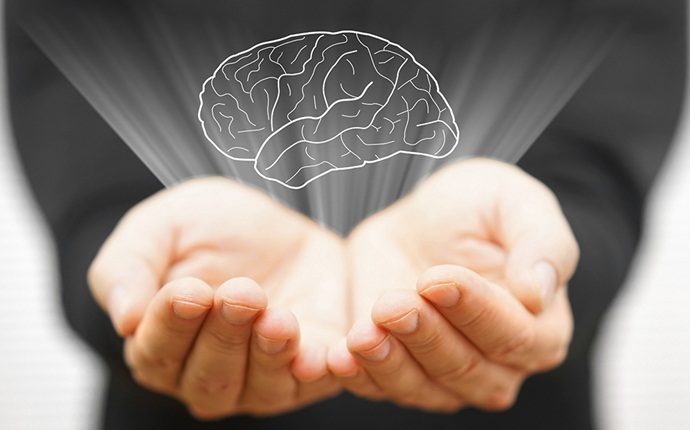 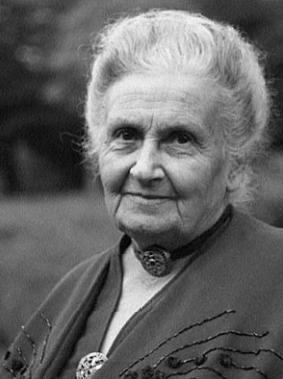 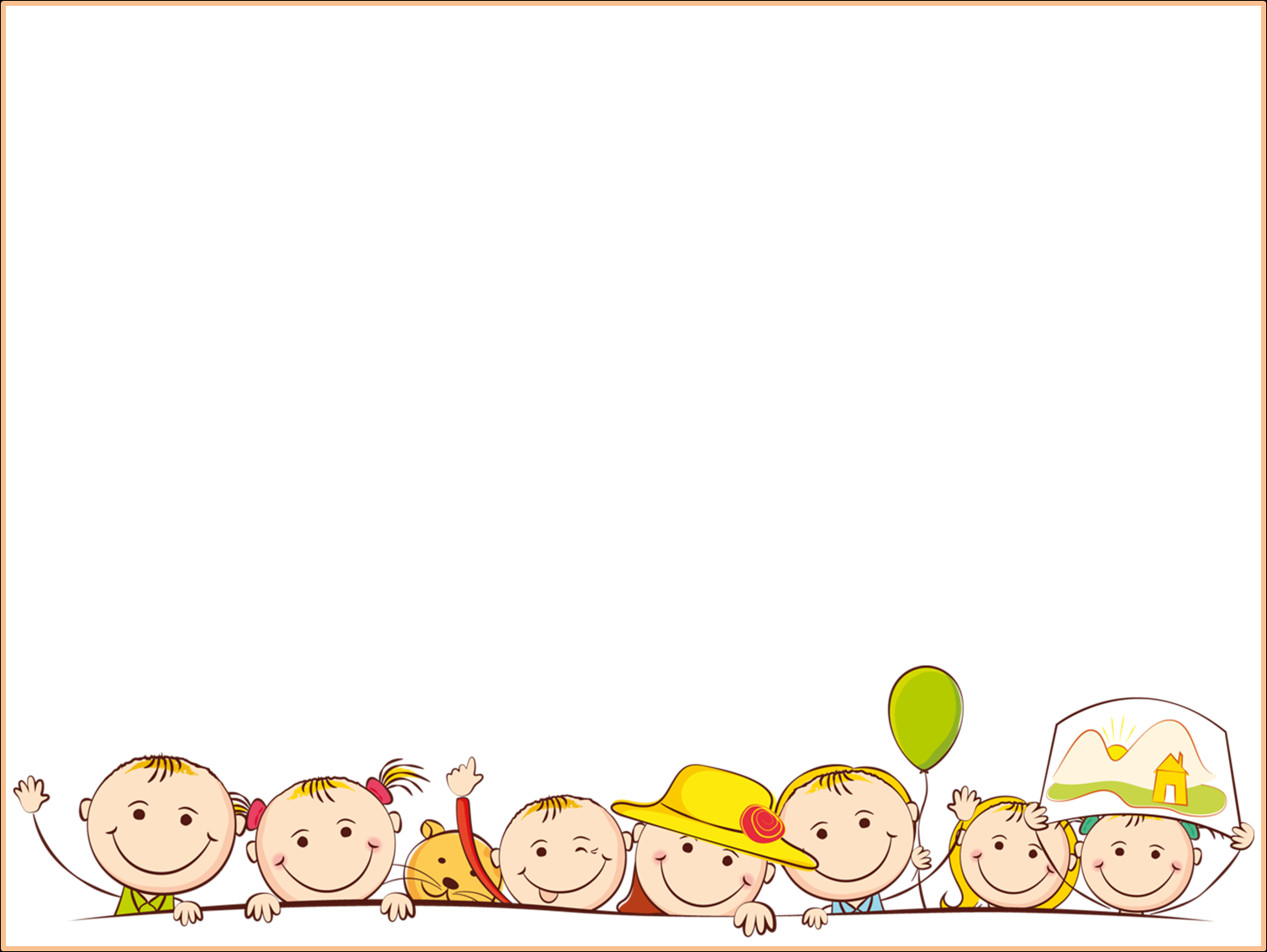 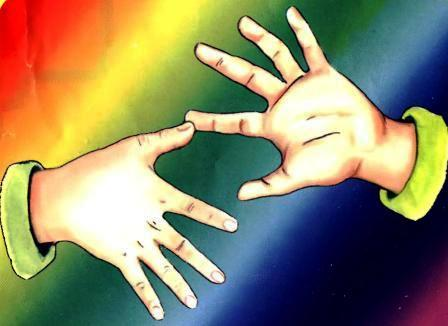 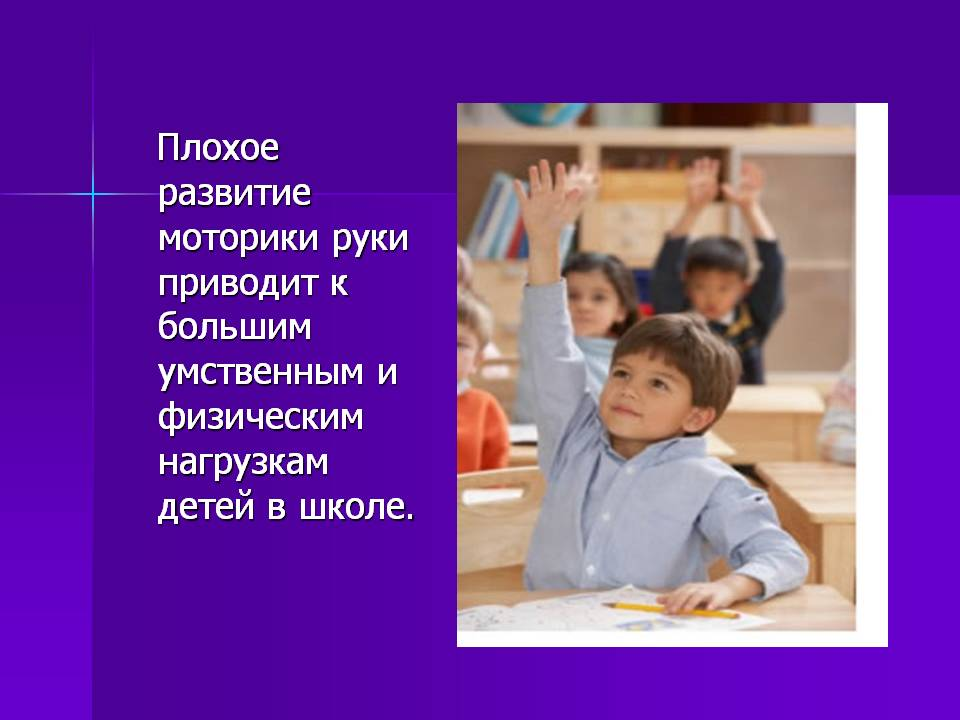 Недостаточное развитие моторики руки приводит к большим умственным и физическим нагрузкам детей в школе
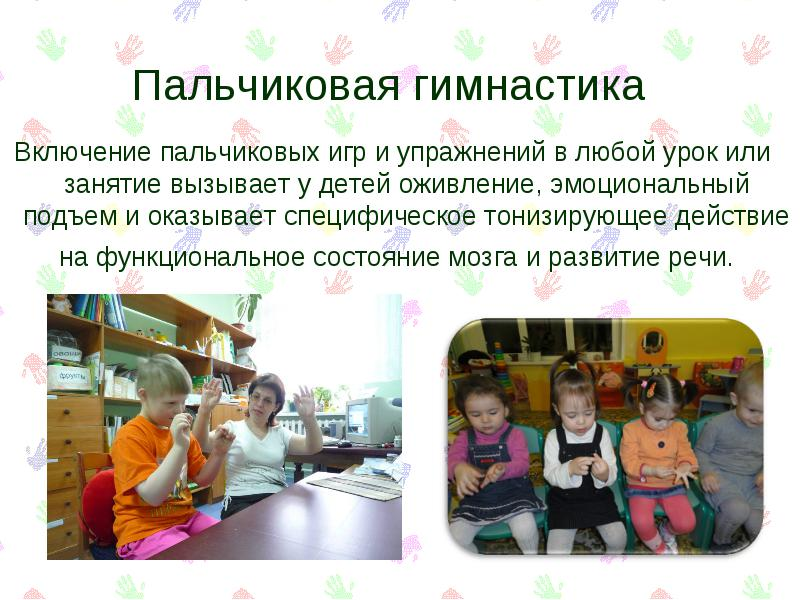 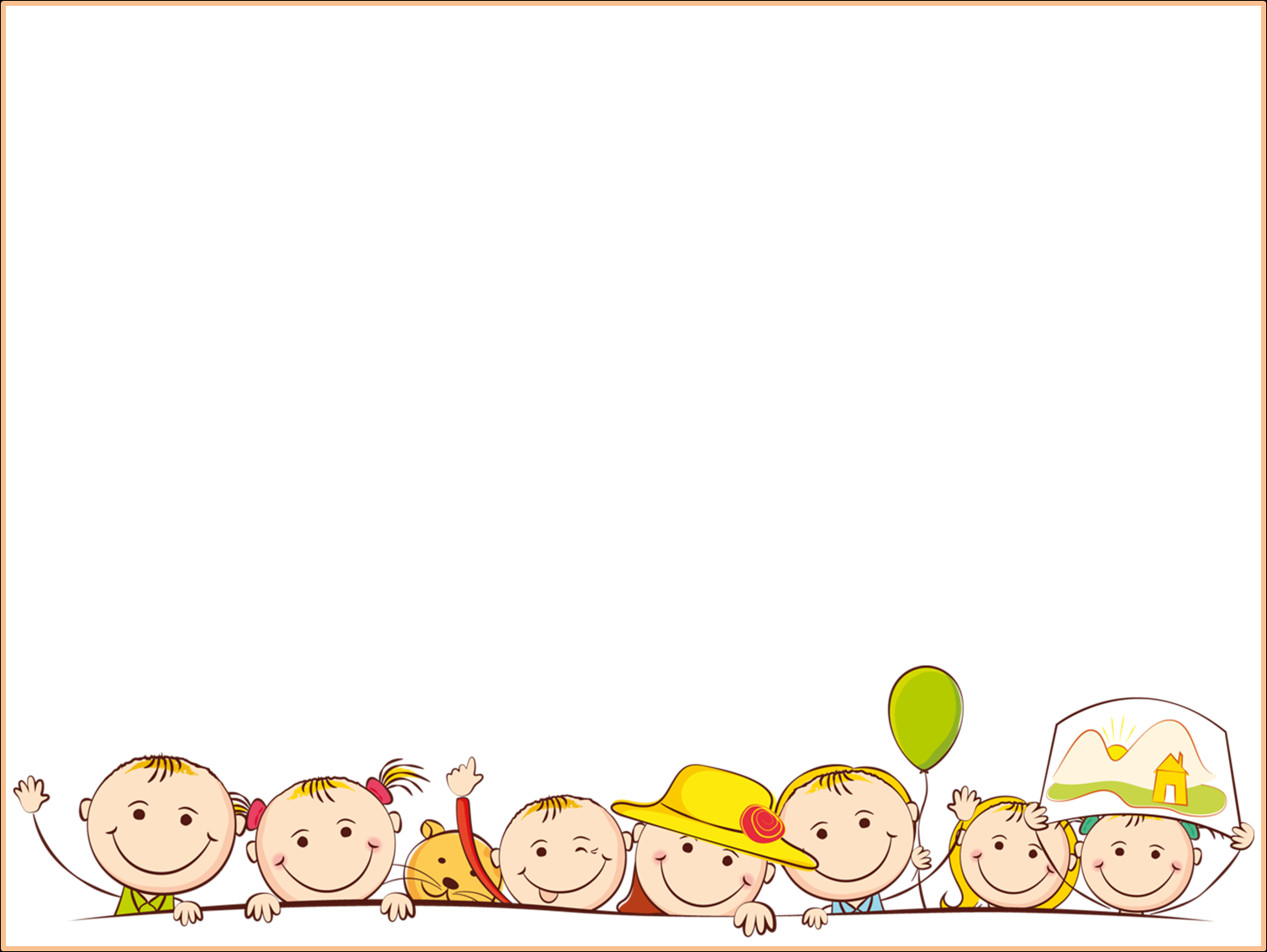 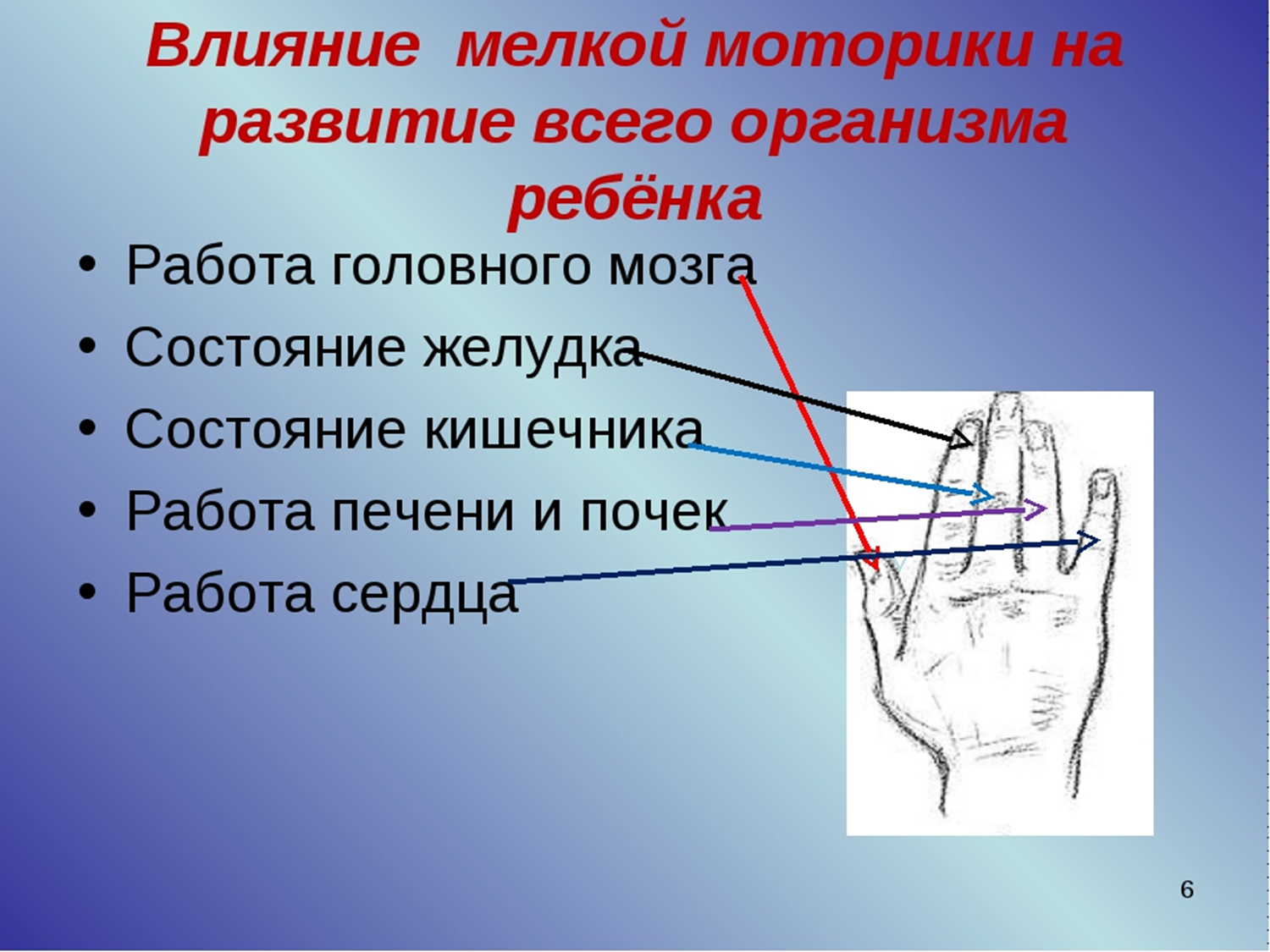 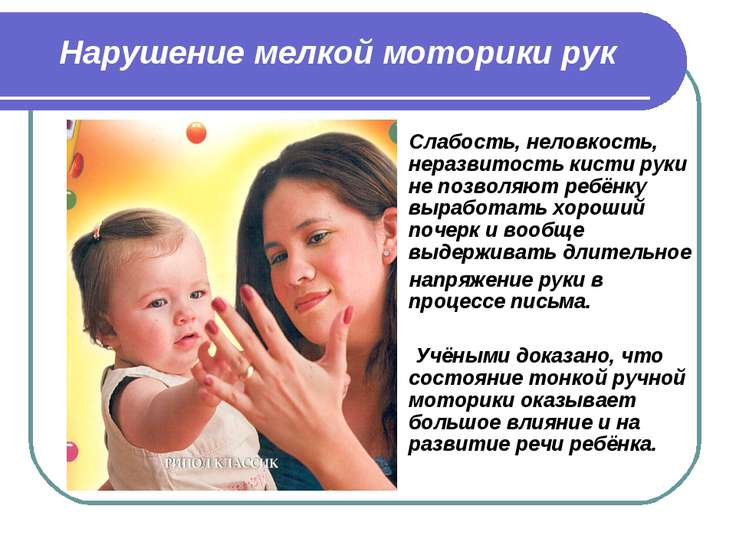 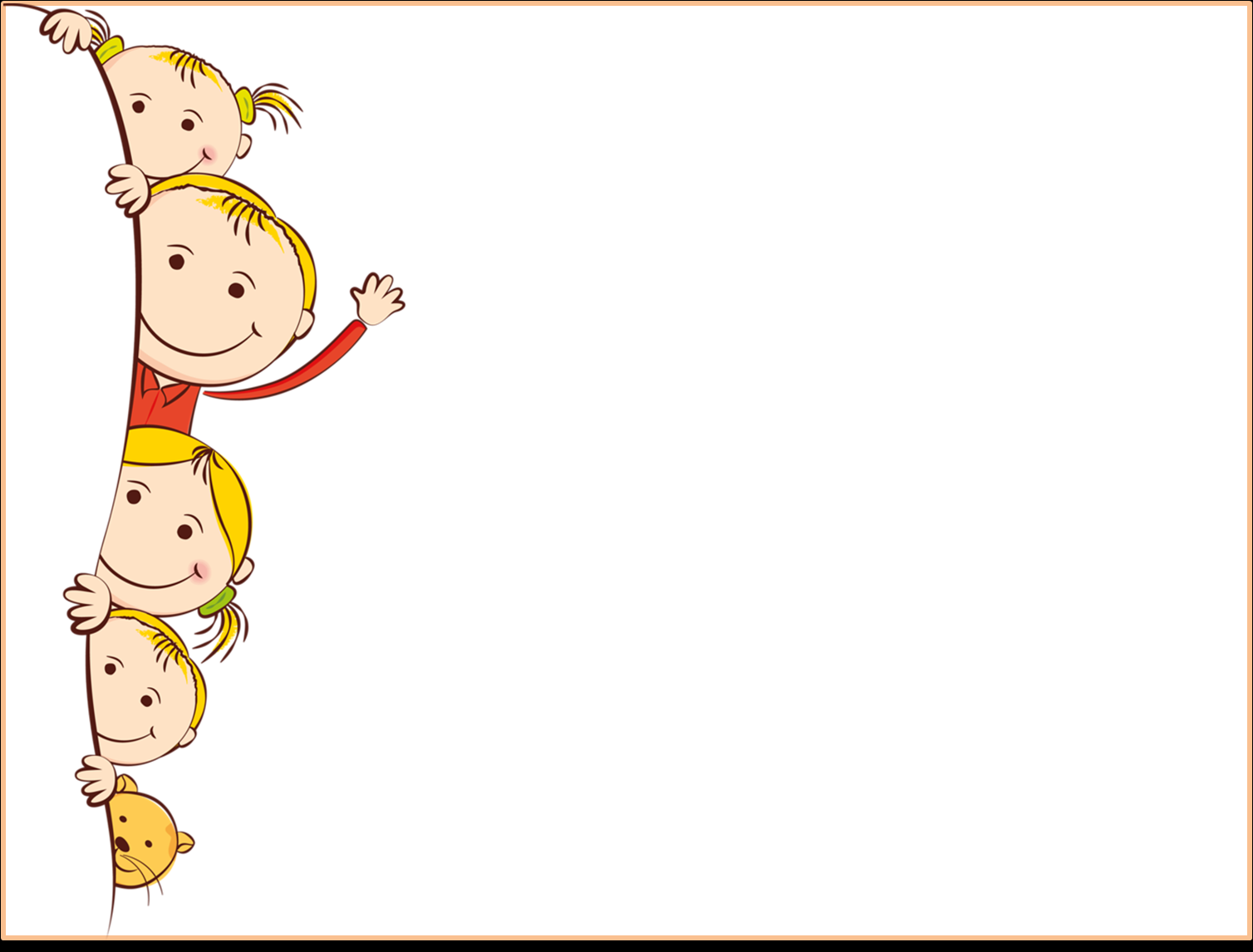 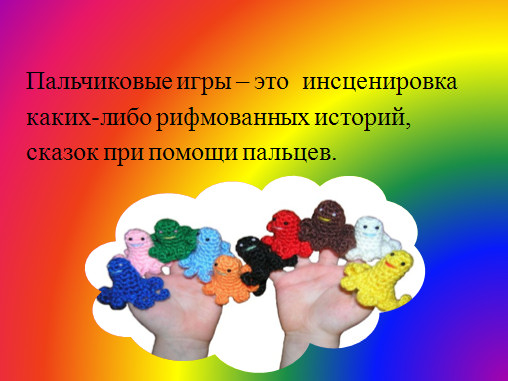 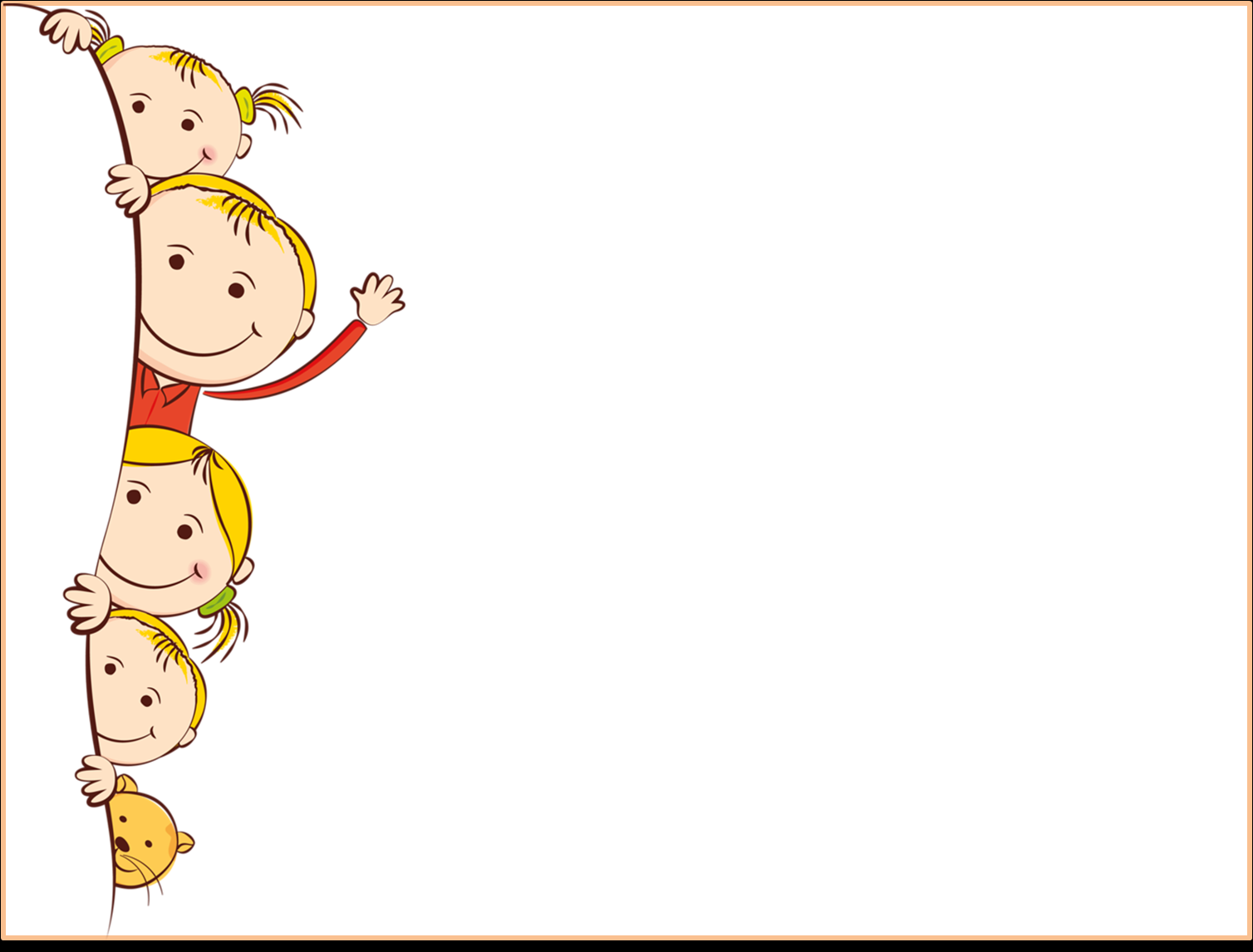 Виды пальчиковых игр
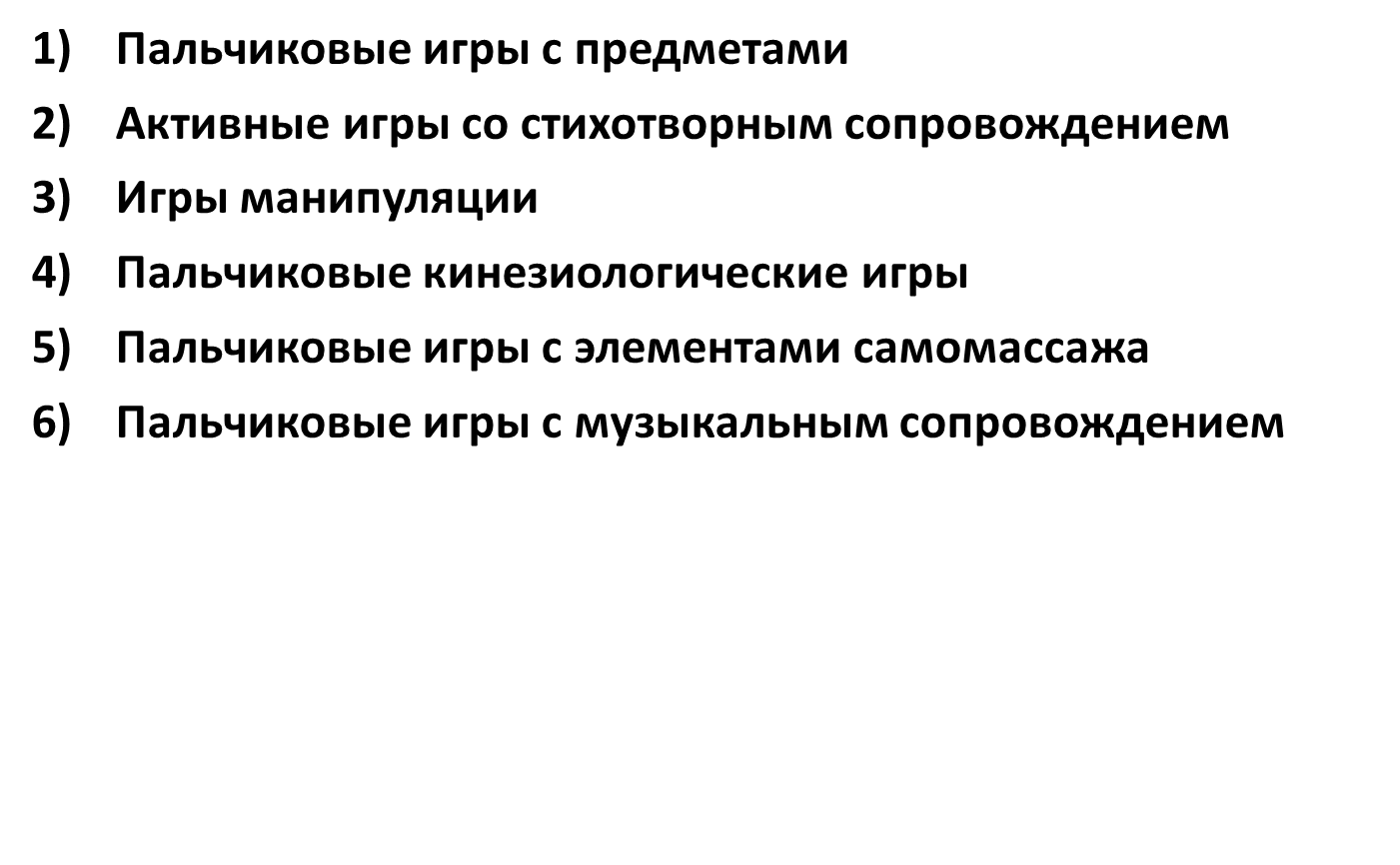 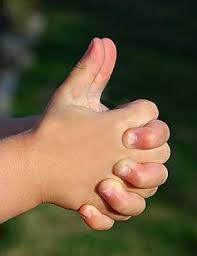 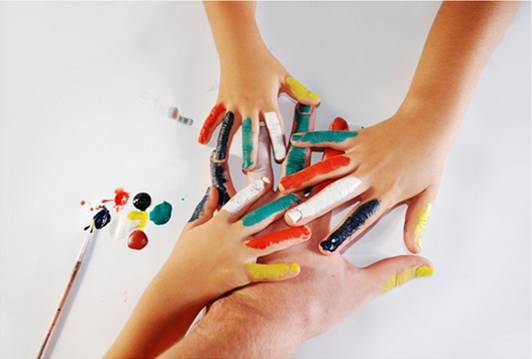 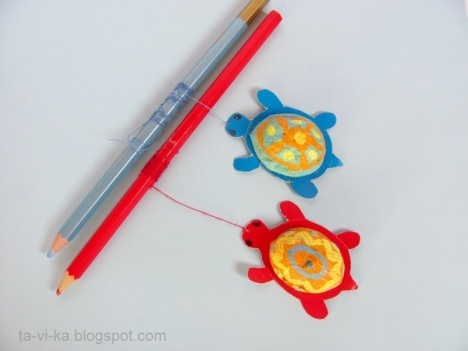 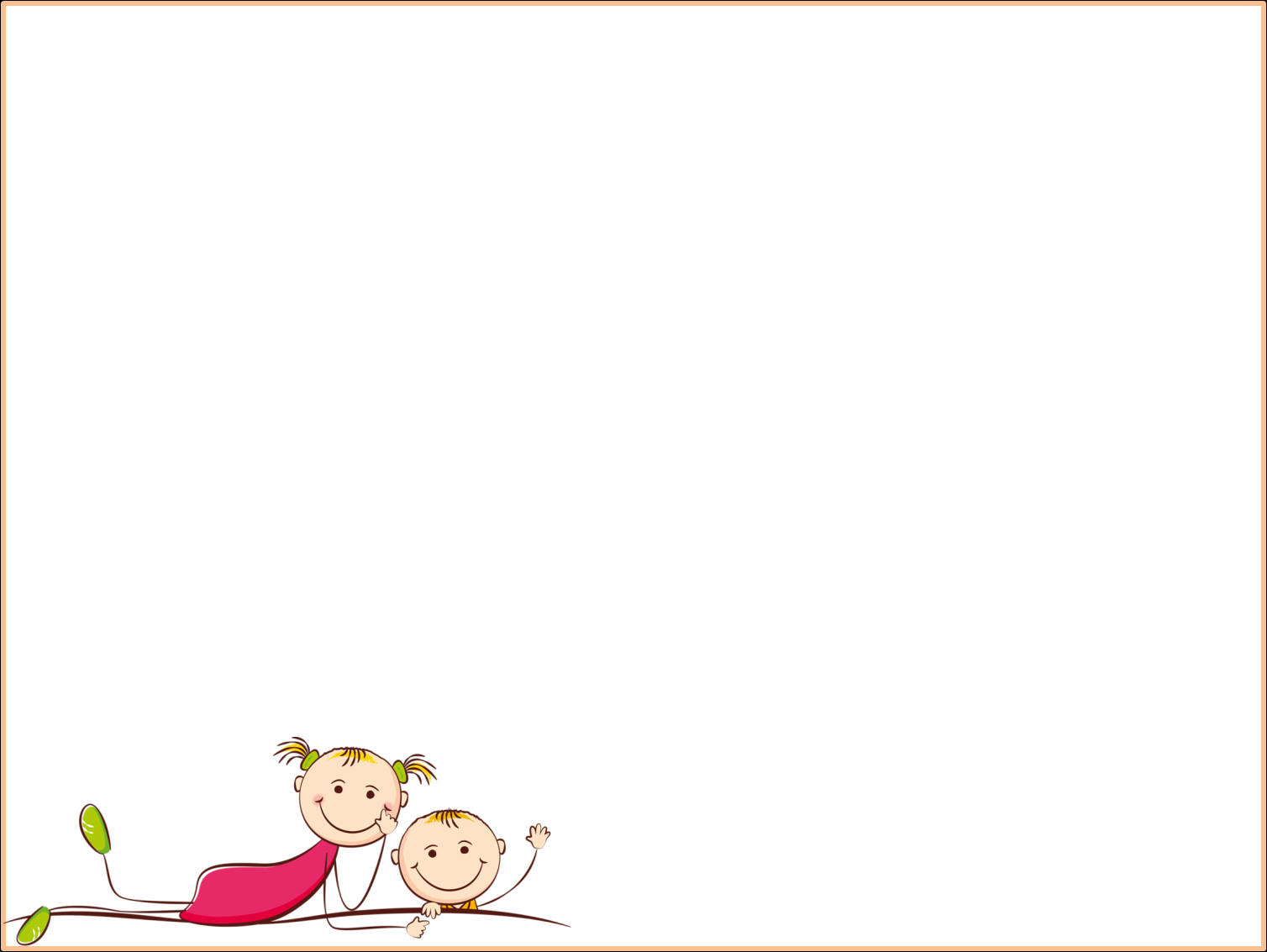 Пальчиковые игры с предметами
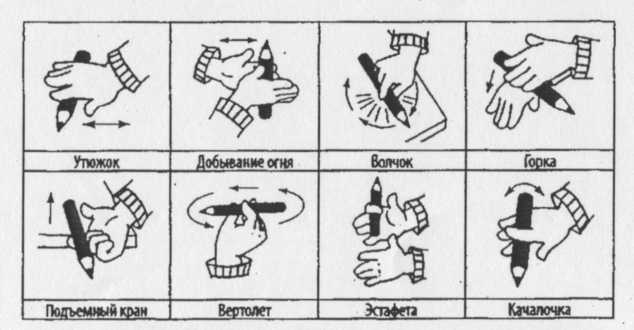 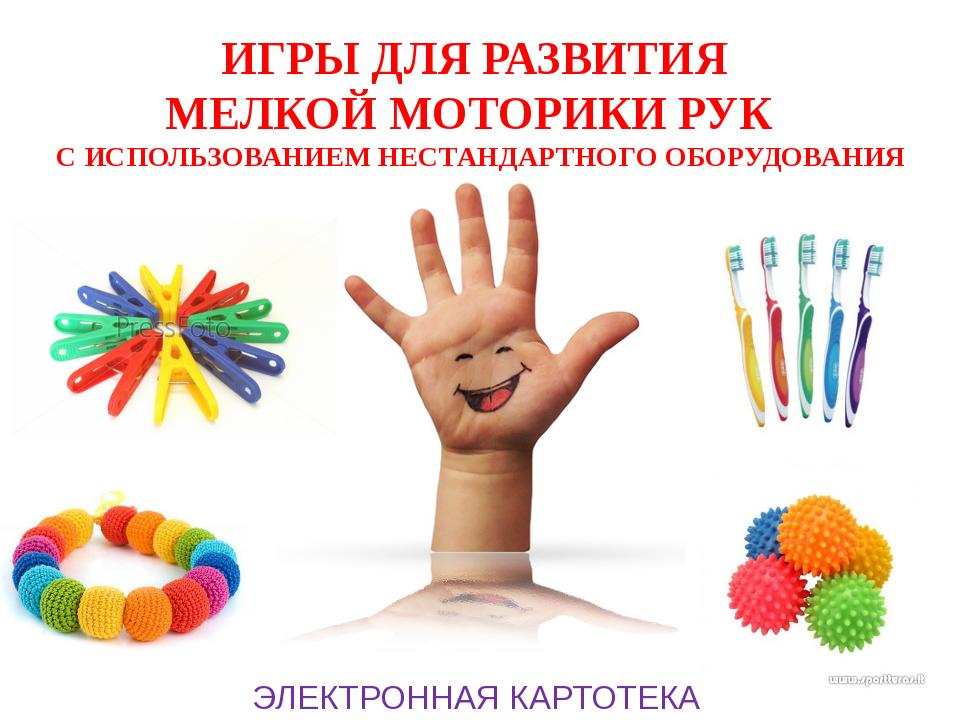 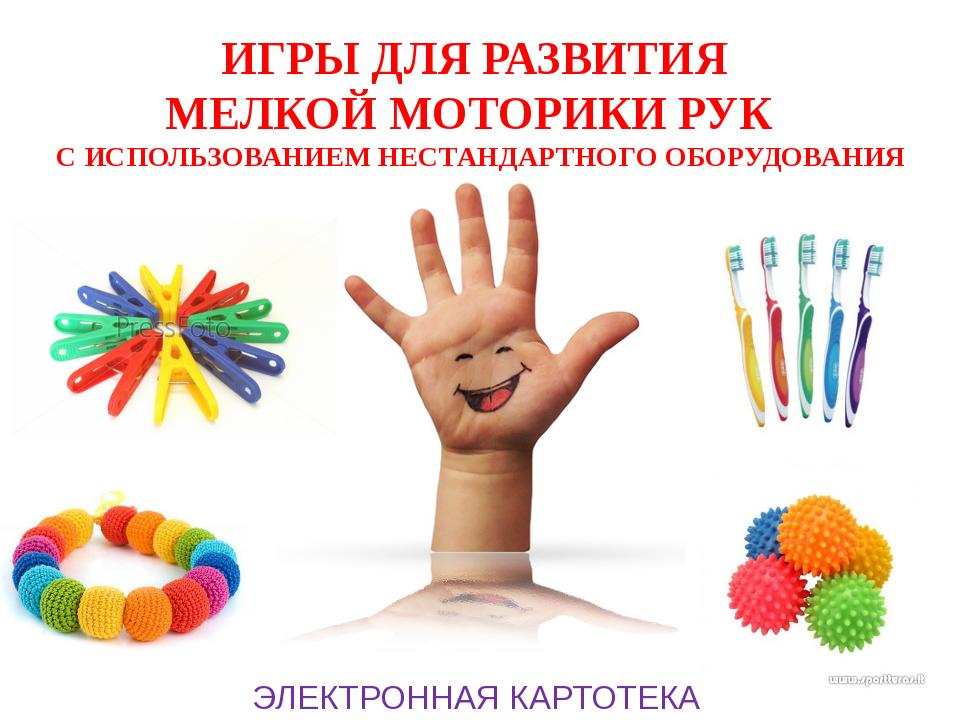 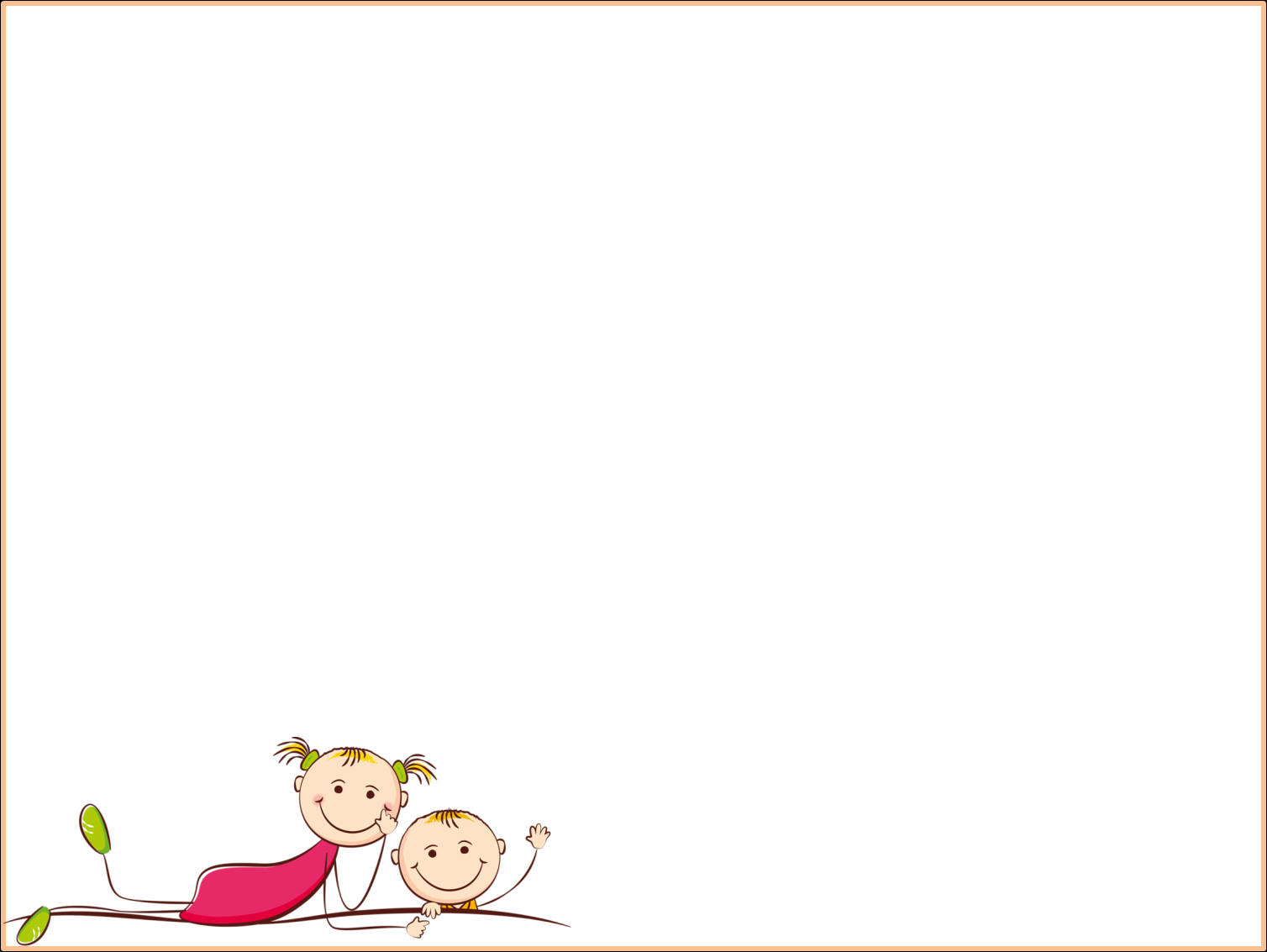 Пальчиковые игры с карандашом
• катать карандаш между ладонями обеих рук – от кончиков пальцев до основания ладони; •   катать карандаш подушечками двух пальцев (большого и указательного, большого и среднего, большого и безымянного), поочерёдно правой и левой рукой; •   катать карандаш между соответствующими пальцами обеих рук по очереди (между указательным пальцем правой руки и указательным пальцем левой руки и т.д.); •   поочерёдно пальцами обеих рук катать карандаш по столу; поочерёдно пальцами обеих рук катать два карандаша по столу.
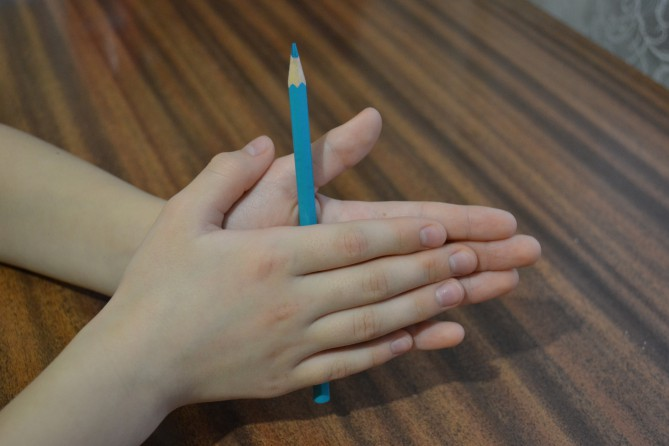 Карандаш в руках держу
Поиграть я с ним хочу.
Карандаш в ладони взяли
И немного прошуршали
Карандашик я возьму
Непременно каждый пальчик быть послушным научу.
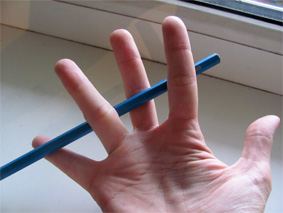 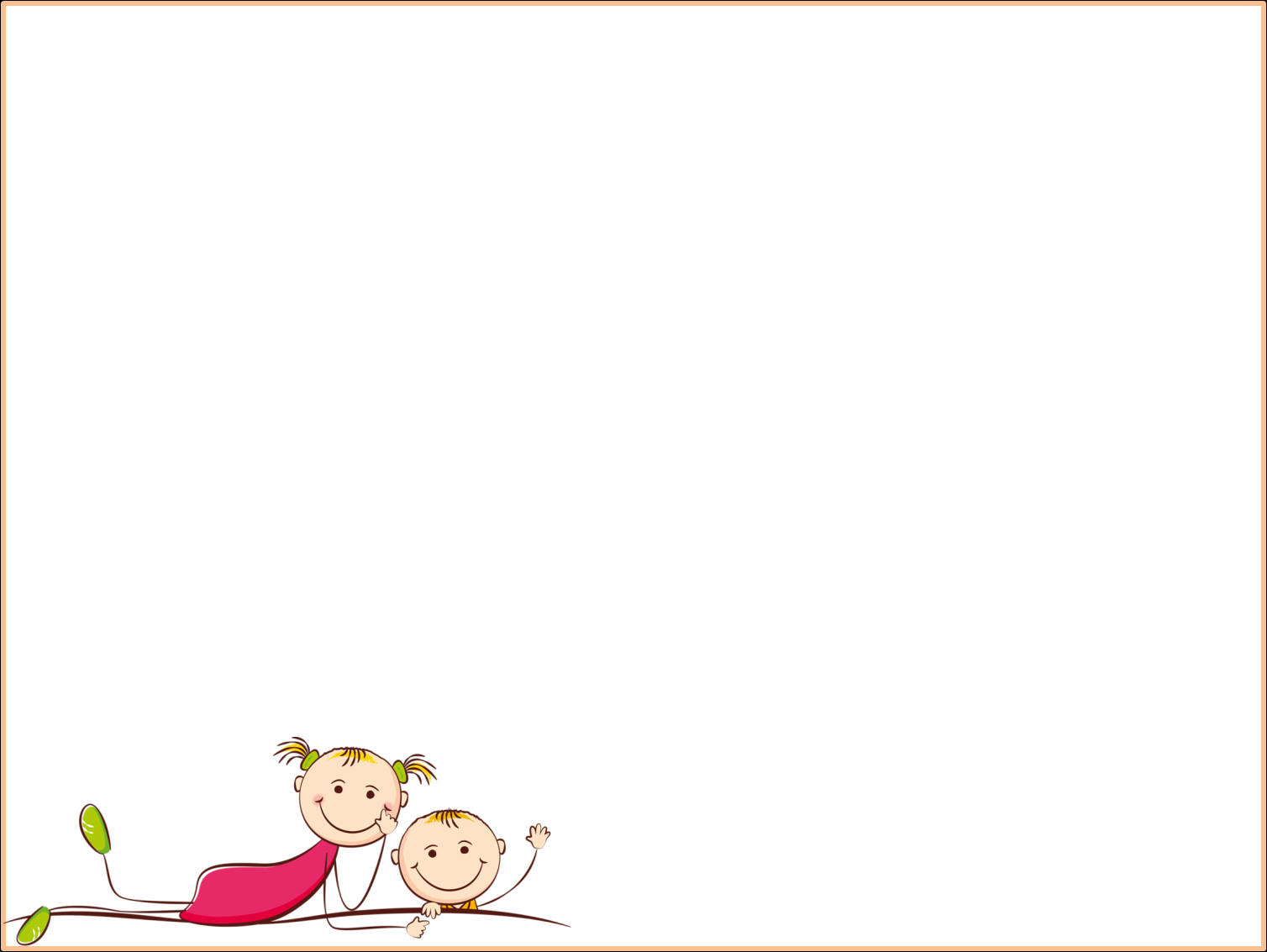 Пальчиковые игры со  стихотворным
                  сопровождением
С веток ягоды снимаю 
и в лукошко собираю. 
("срывают" ягодки и "кладут" в ладошку). 
Ягод - полное лукошко! 
Я попробую немножко. 
(щепотку поднести ко рту) 
Я поем ещё чуть - чуть - 
легче будет к дому путь! 
Я поем ещё малинки. 
Сколько ягодок в корзинке? 
Раз, два, три, четыре, пять… 
(загибаем пальчики) 
Снова буду собирать!
1, 2, 3, 4, 5 будем пальчики считать. 
(загибаем пальчики) 
Вот кулак, а вот ладошка. 
(Показать кулак и ладошку) 
На ладошку села кошка и крадется потихоньку, 
(По ладошке перебирая пальчиками 
продвигается другая ладошка) 
Может, мышка там живет? 
Кошка мышку стережет. Мяу! 
(Как кошка царапать пальчиками ладошку, 
а на последнее слово быстро спрятать ручки от кошки)
Пальчиковые игры
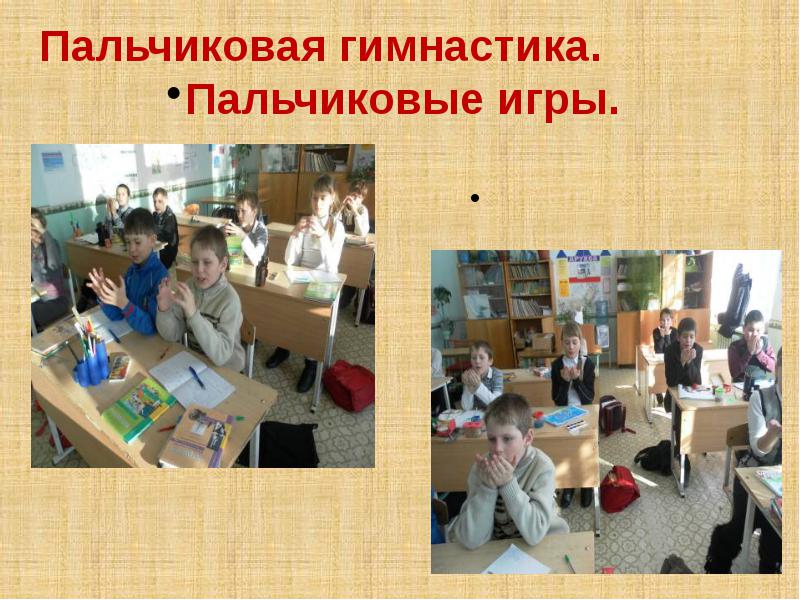 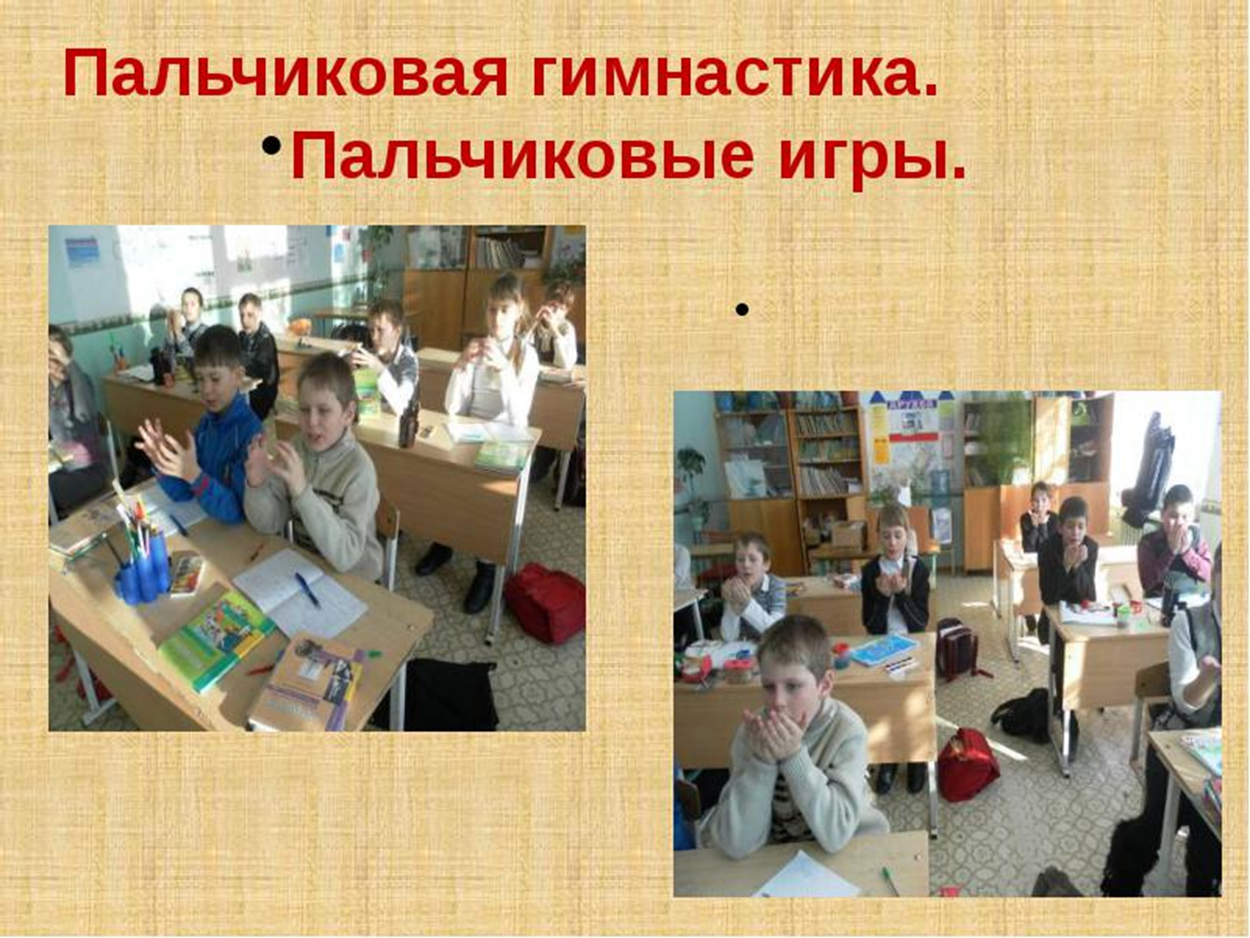 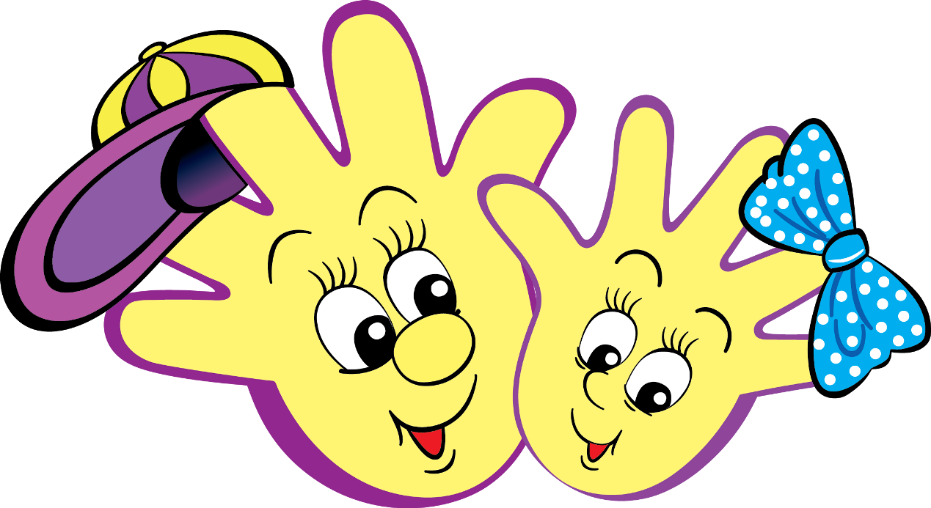 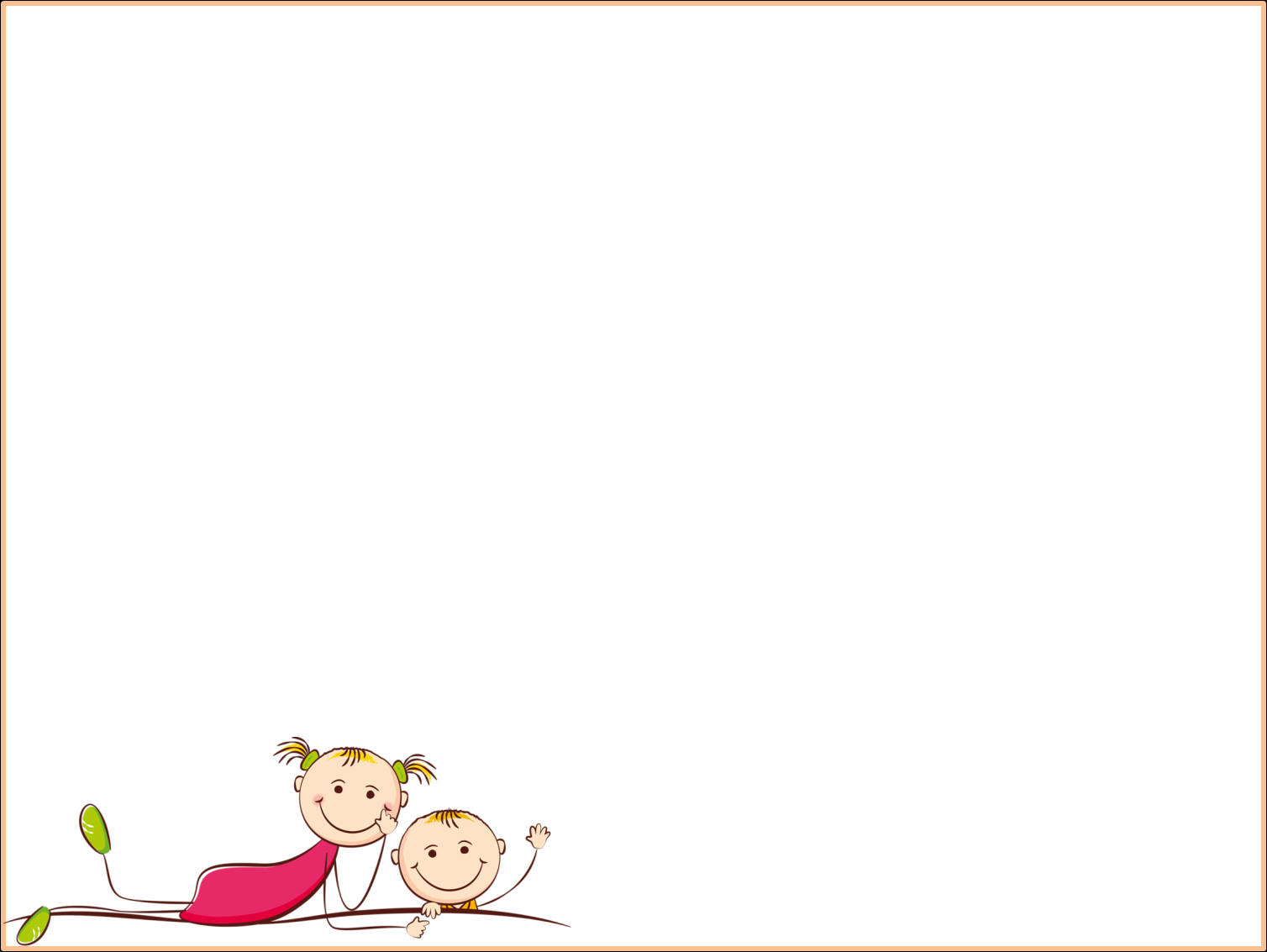 Пальчиковые игры - манипуляции
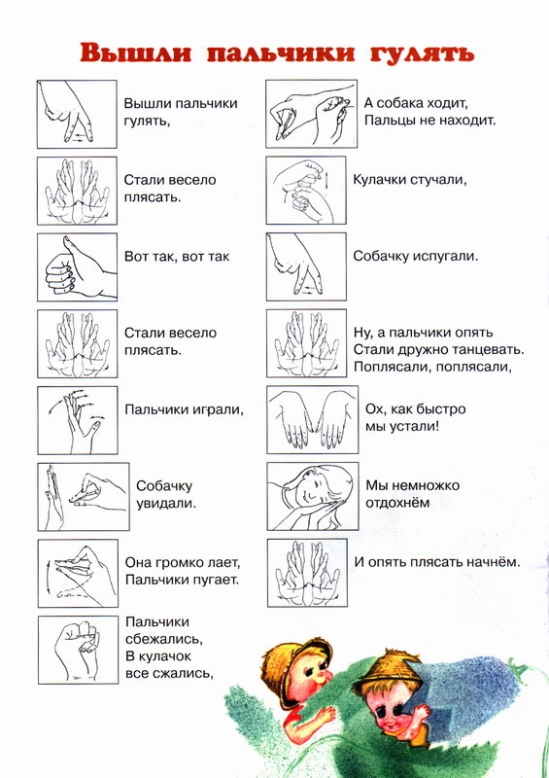 .«Ладушки-ладушки»,
«Сорока-белобока»
 «Пальчик-мальчик, где ты был?» 
«Мы делили апельсин»
 «Этот пальчик хочет спать»
 «Этот пальчик – дедушка»
 «Раз, два, три, четыре, кто живет в моей квартире»,
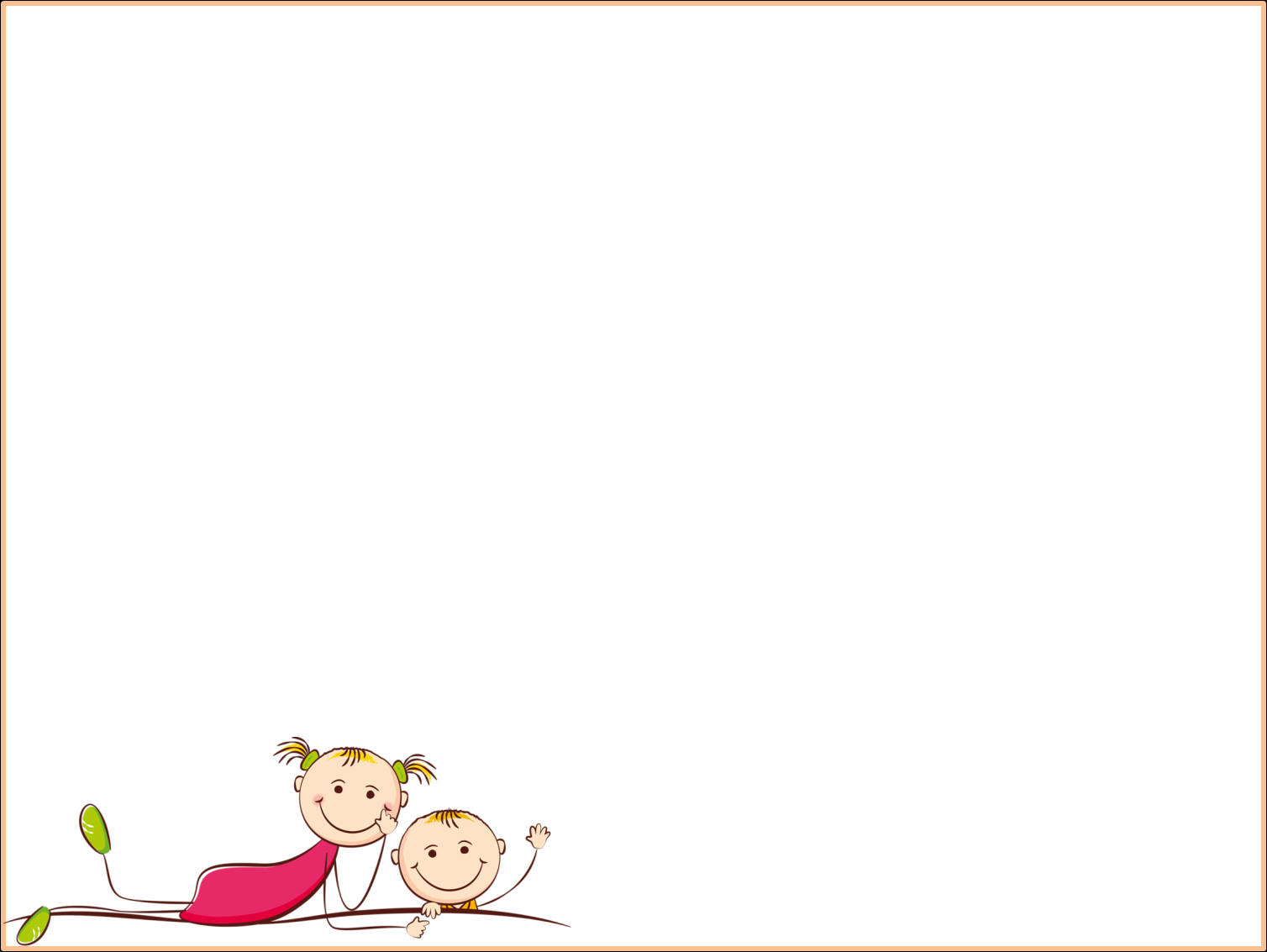 Пальчиковые игры на основе сказок
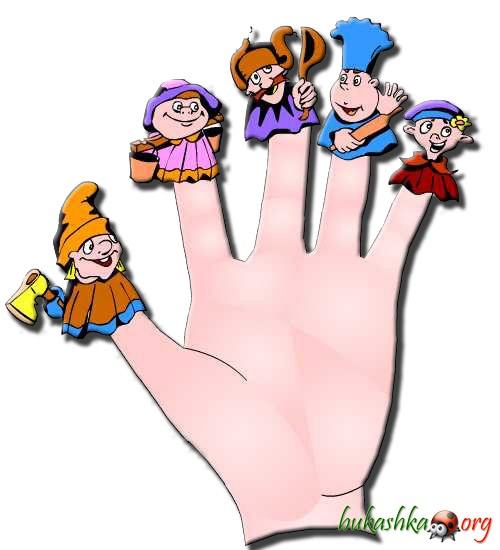 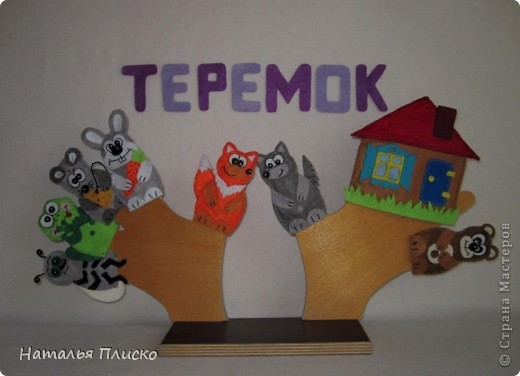 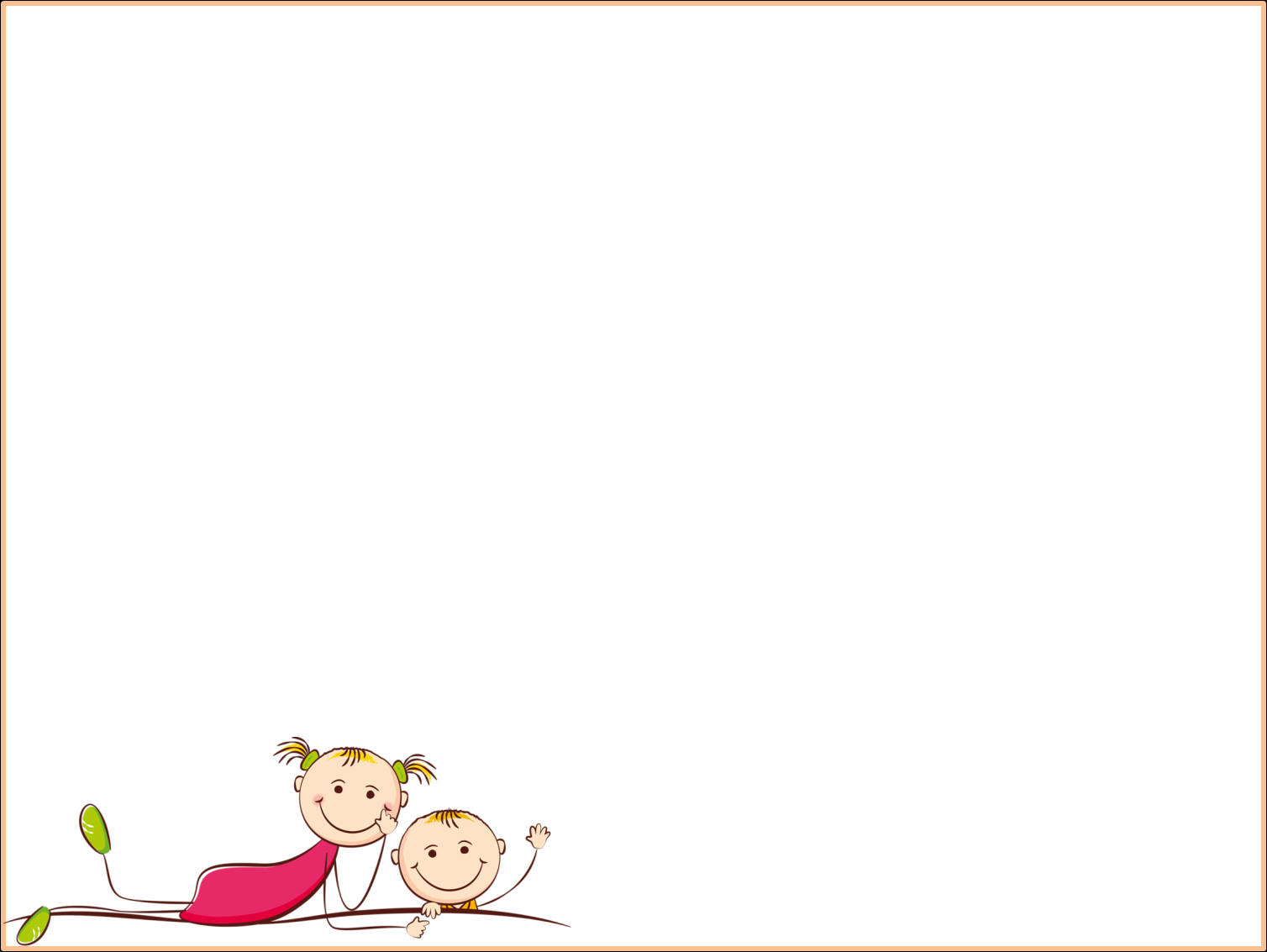 Пальчиковые кинезиологические игры
Гимнастика мозга
Такие игры позволяют активизировать межполушарное взаимодействие, улучшают мыслительную деятельность, стрессоустойчивость, способствуют улучшению памяти и внимания
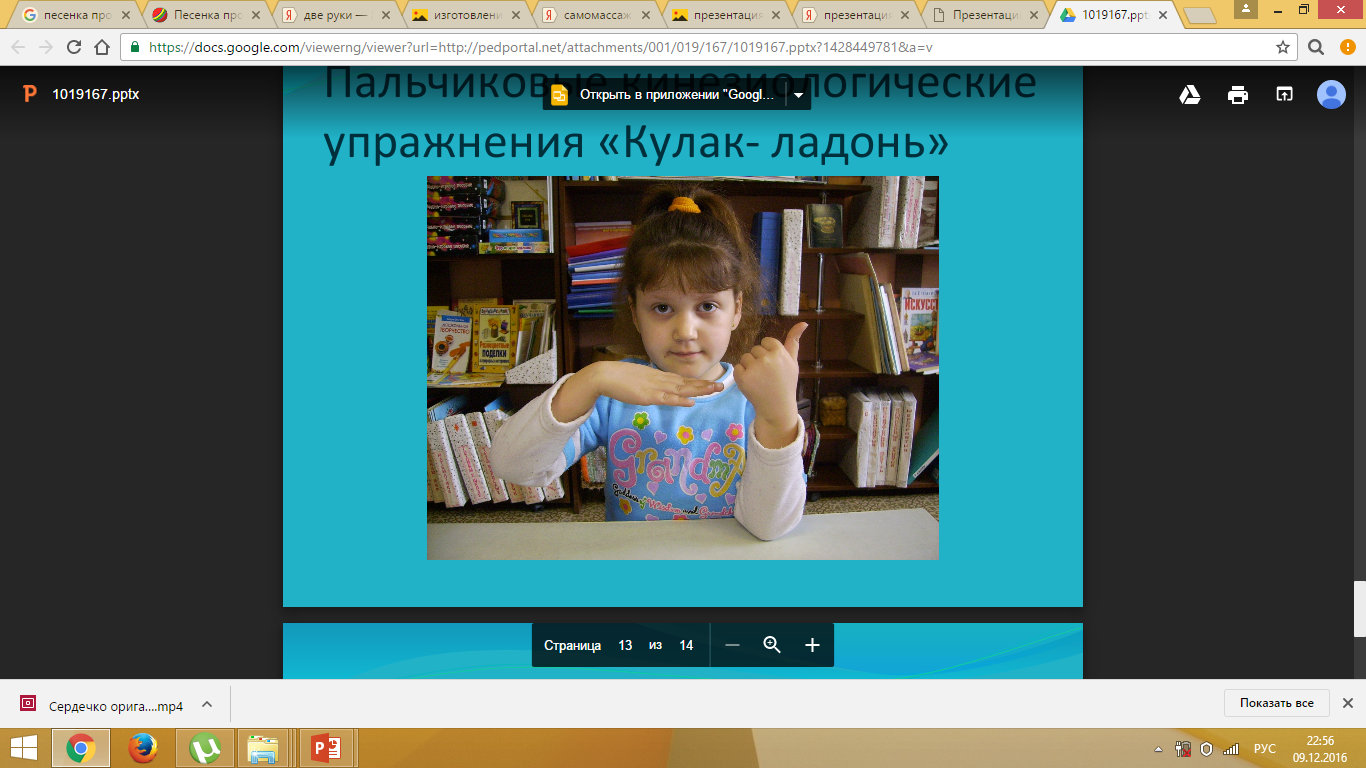 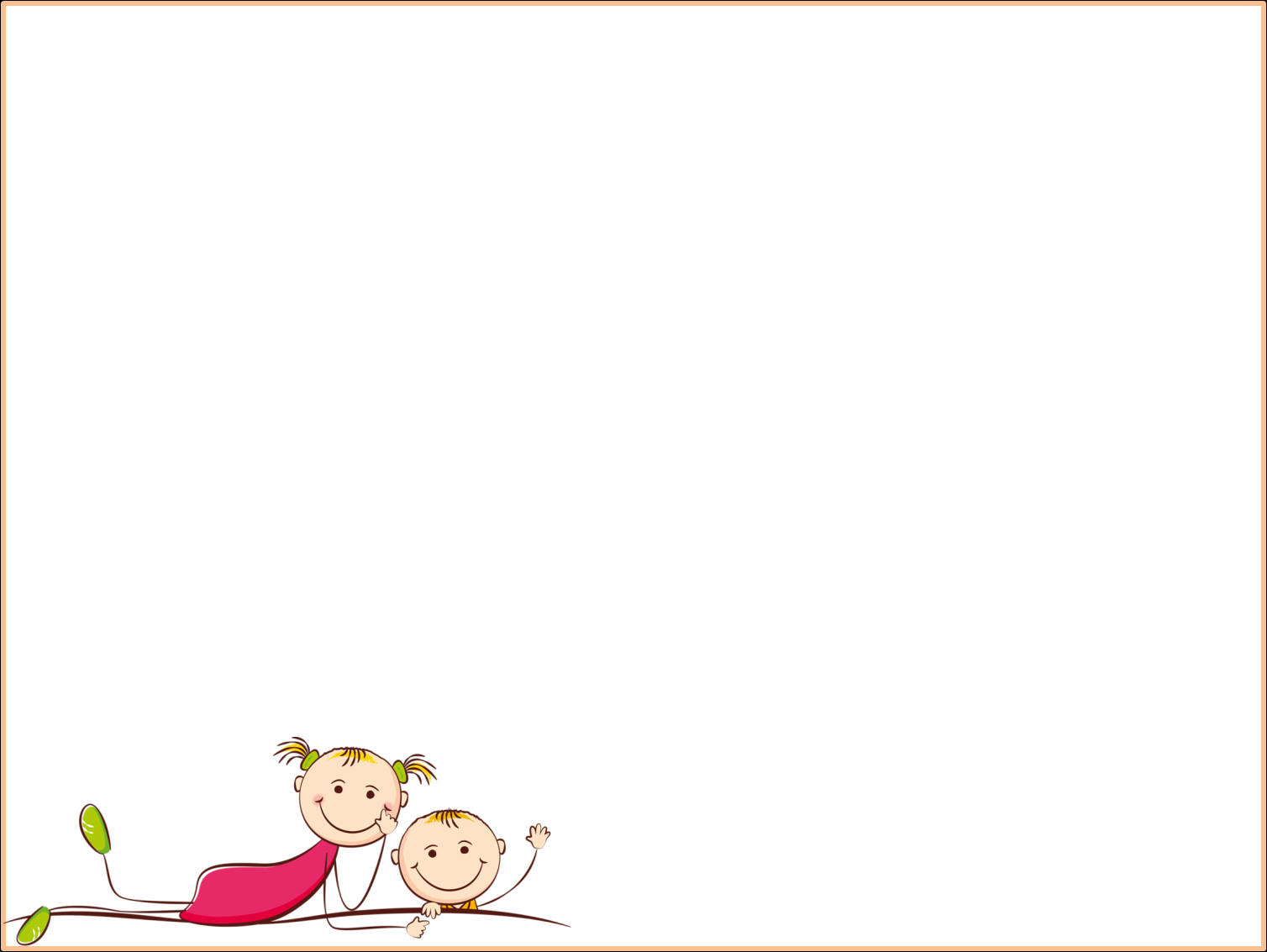 Пальчиковые игры с элементами самомассажа
  
 используются традиционные для массажа движения – разминание, растирание, надавливание, пощипывание – такие движения выполняются от периферии к центру.
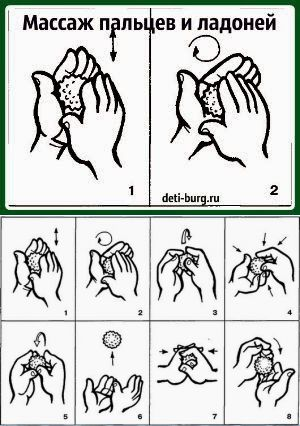 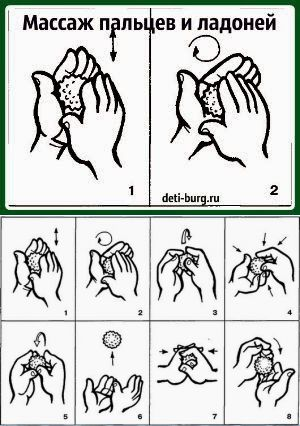 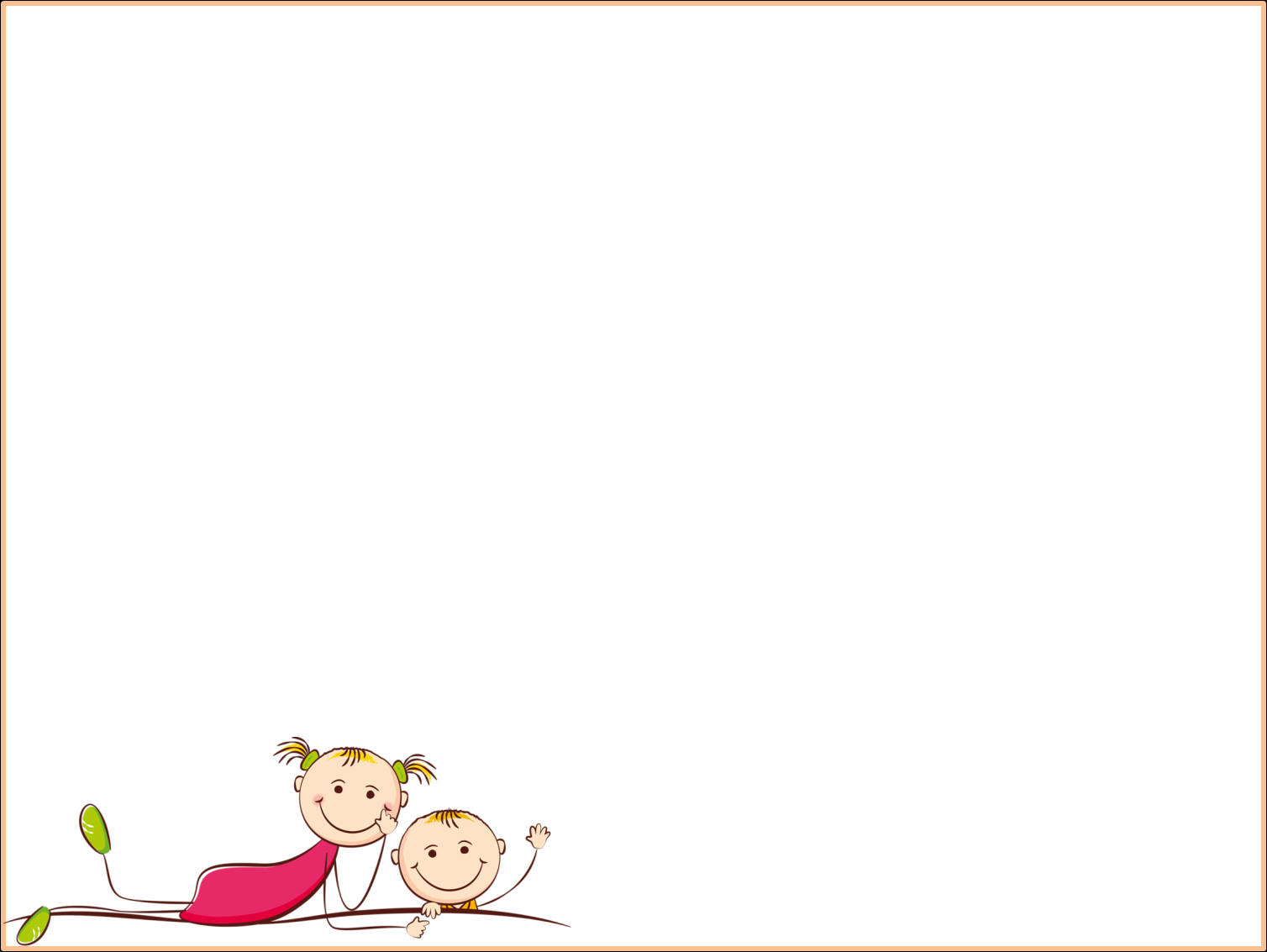 Пальчиковые игры с музыкальным сопровождением
  
.
В таких играх синтез движения, речи и музыки радует детей и позволяет проводить эти игры наиболее эффективно
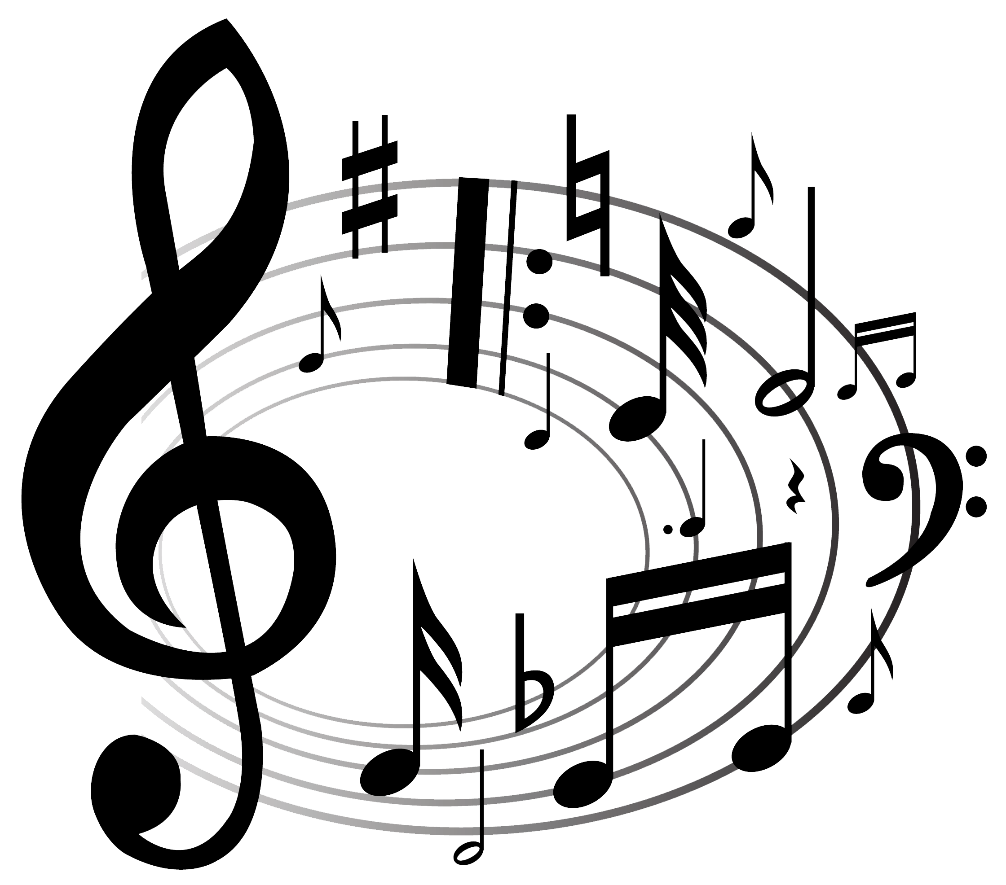 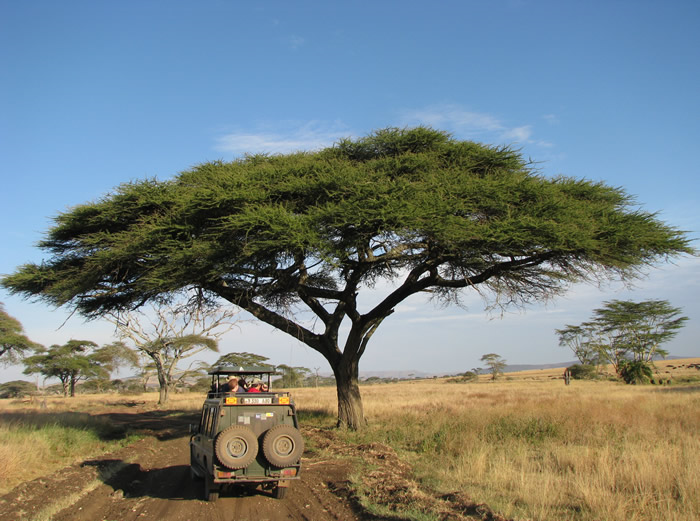 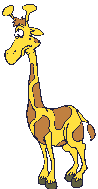 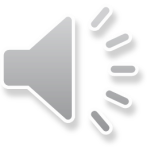 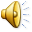 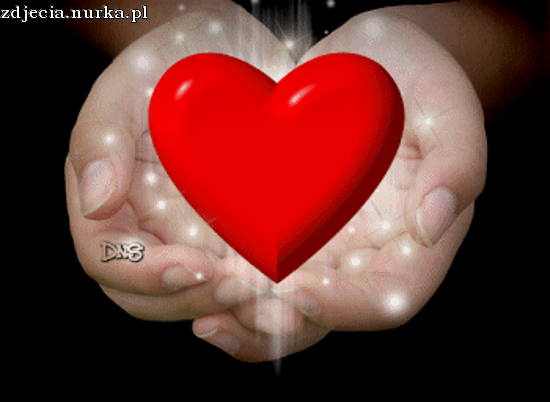 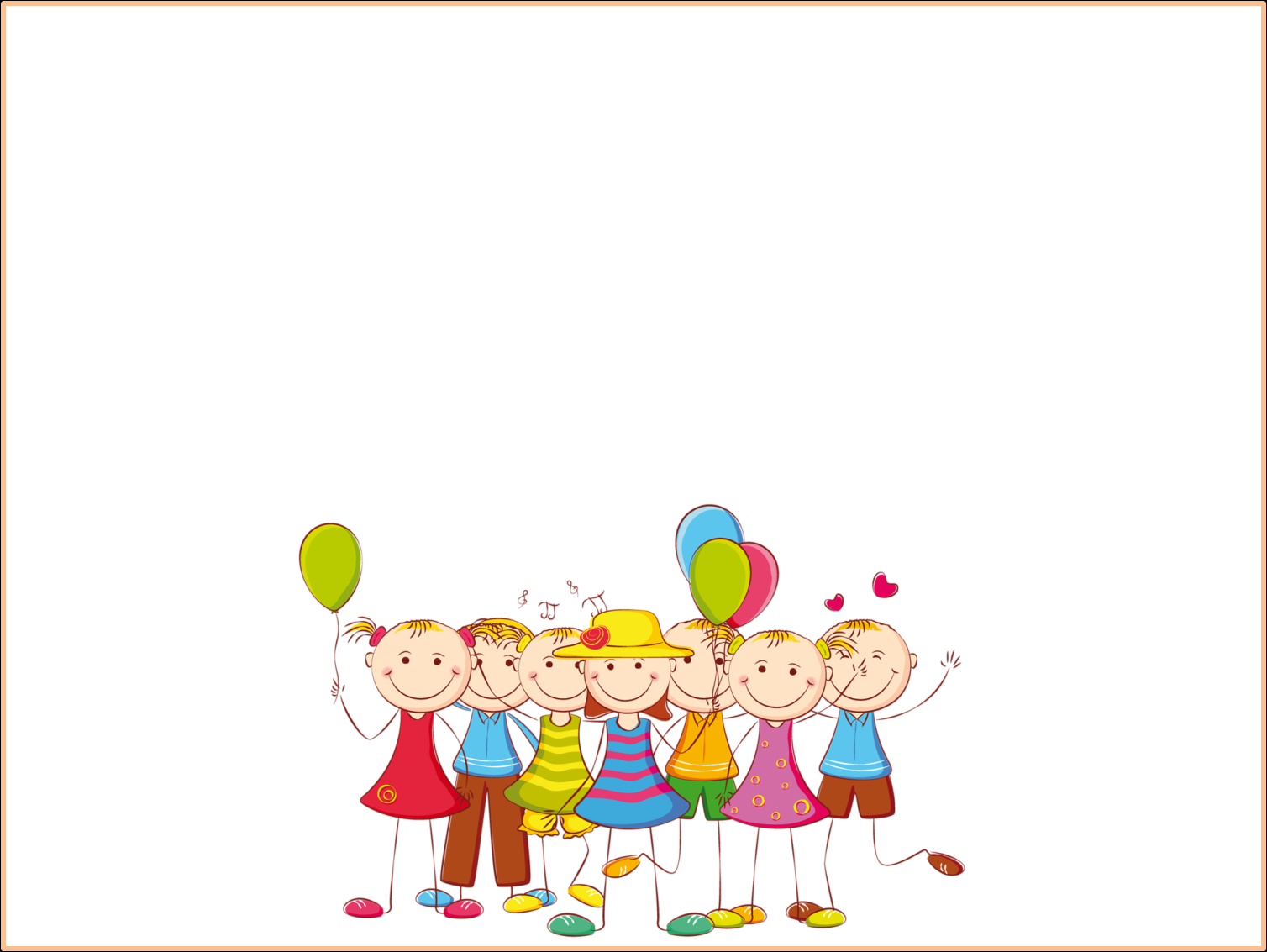 Рефлексия
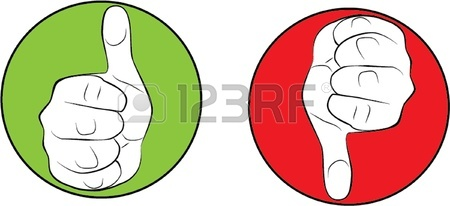 Понравилось…
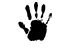 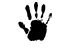 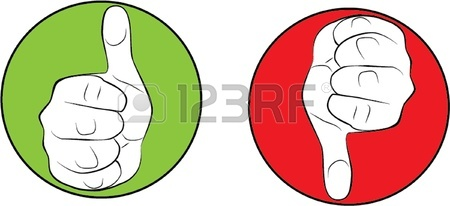 Увы,
 не понравилось…
Остались вопросы…
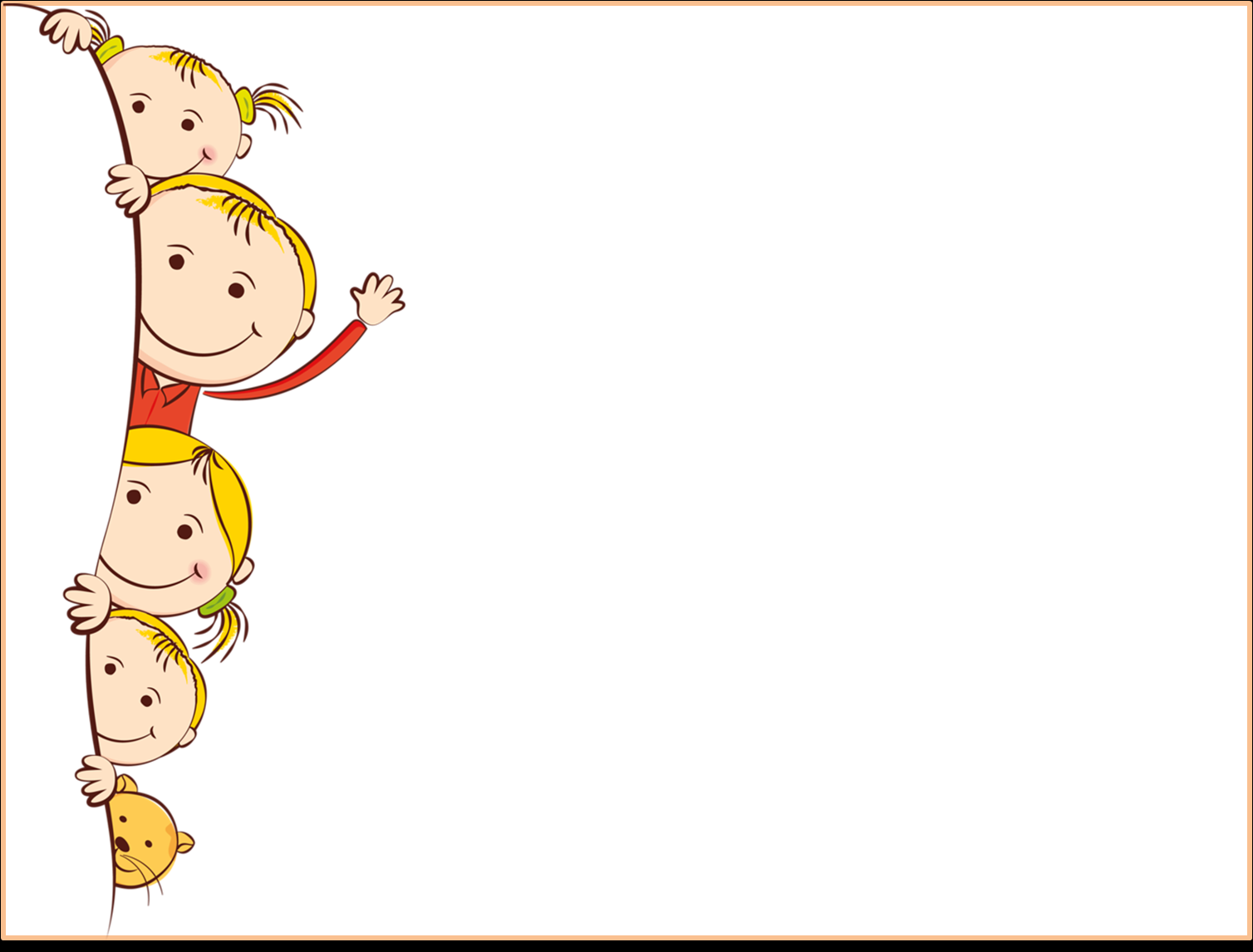 Спасибо за внимание!